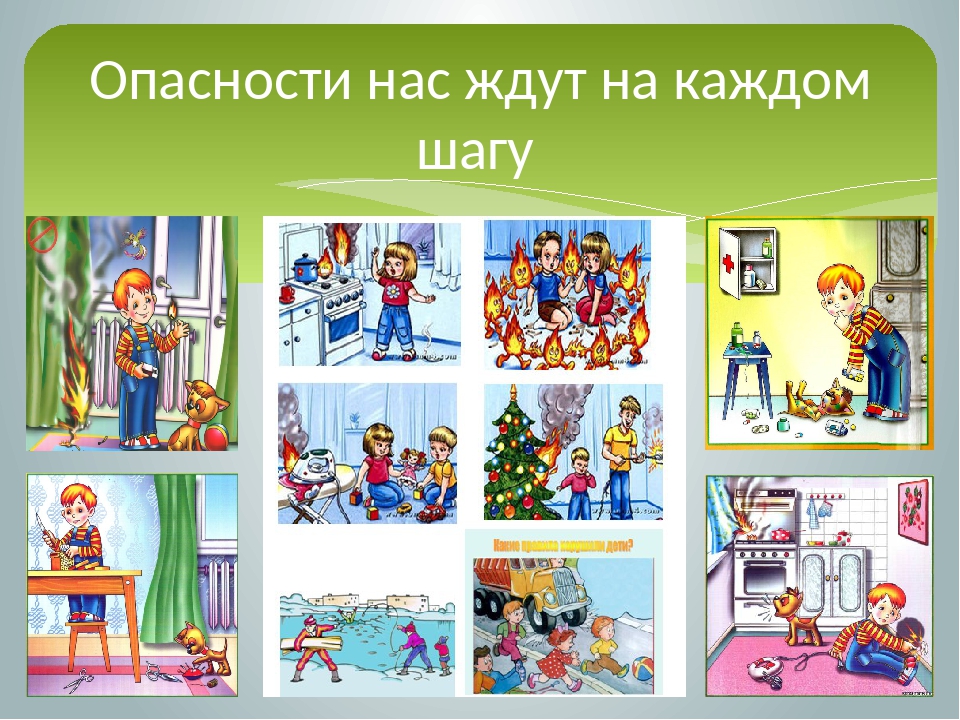 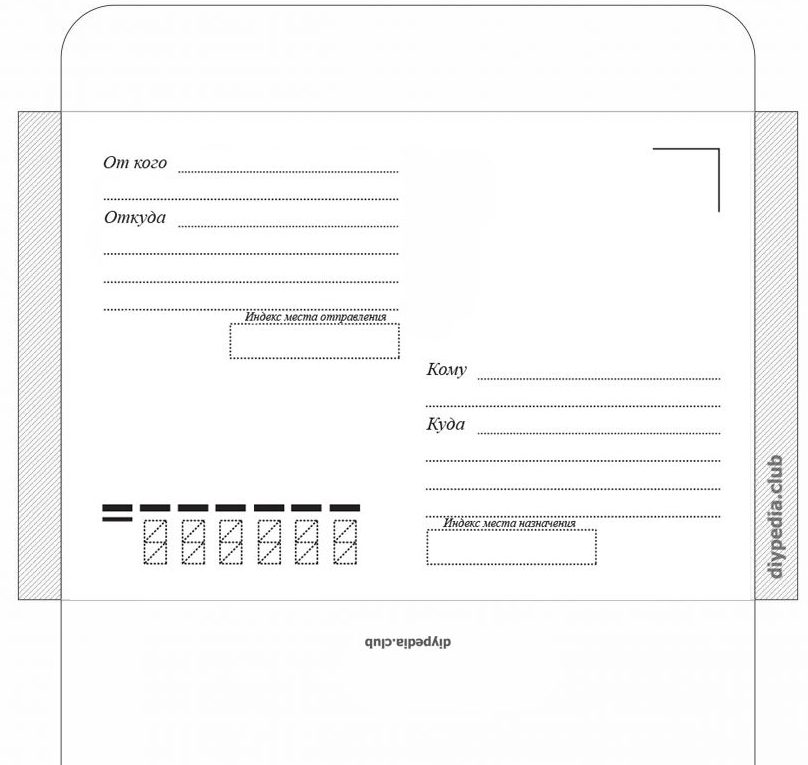 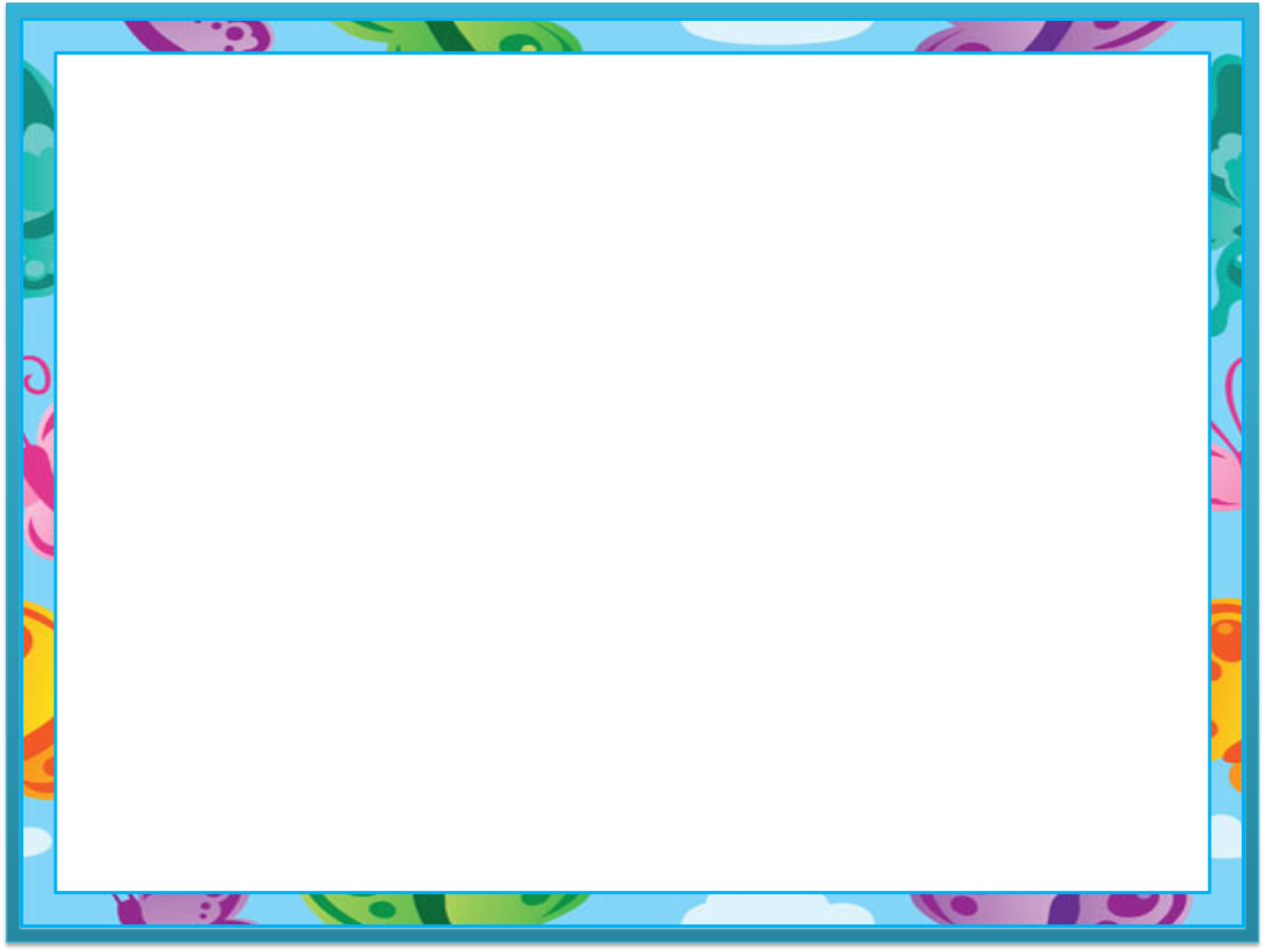 Город Непослушания
Детский сад №13 «Искорка» группа №11 «Светлячки»
Город Людиново Калужская область
249401
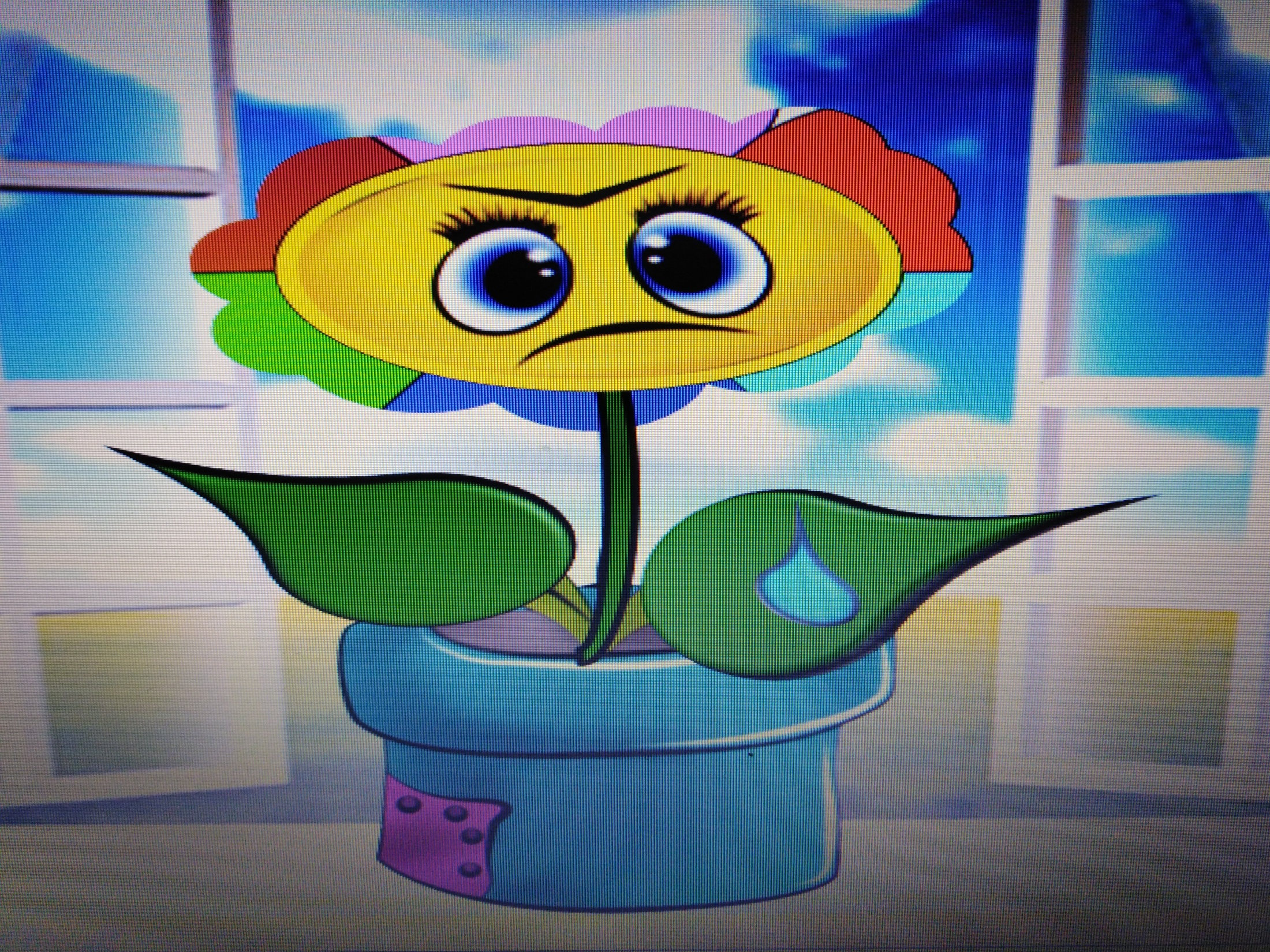 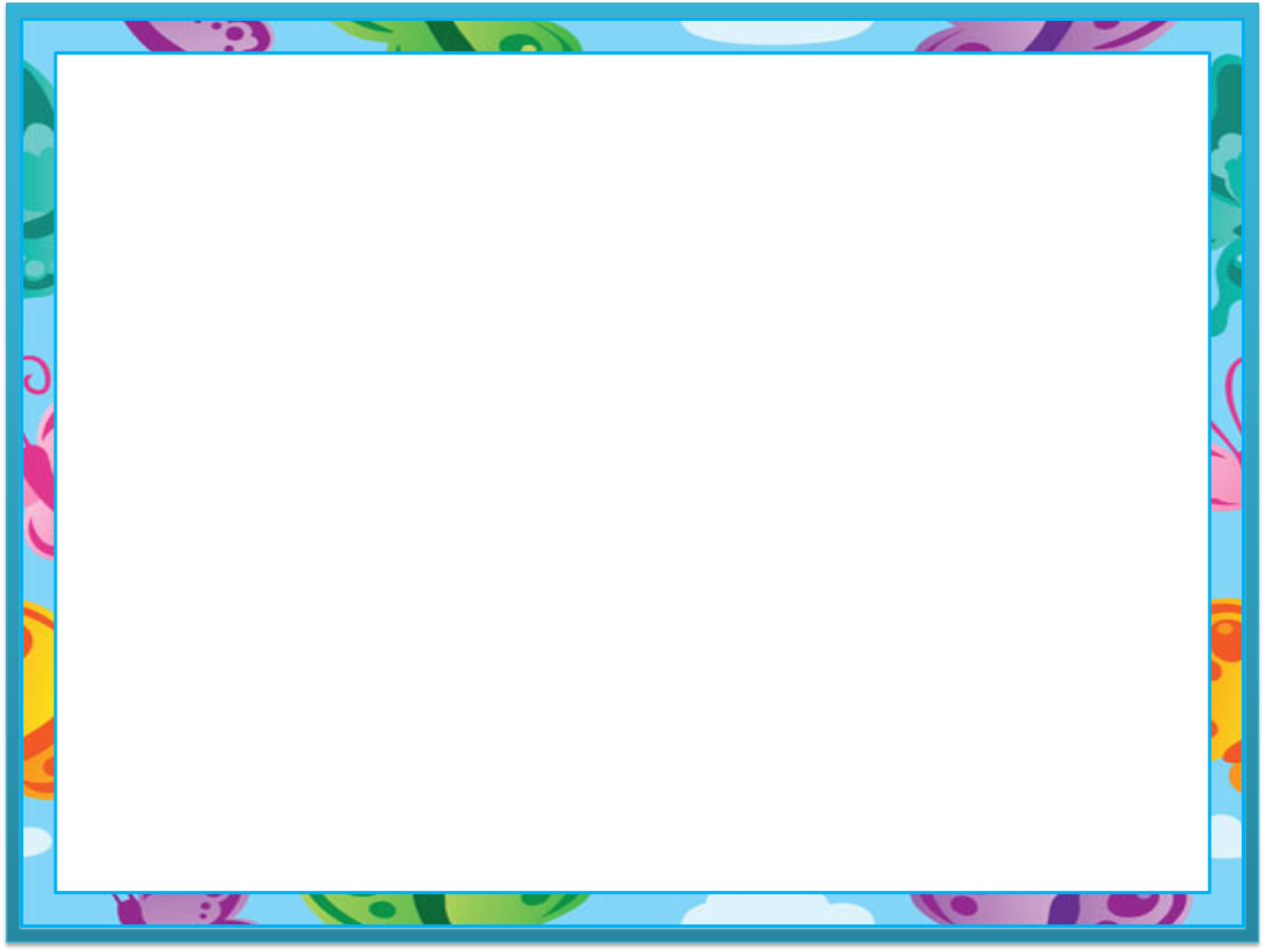 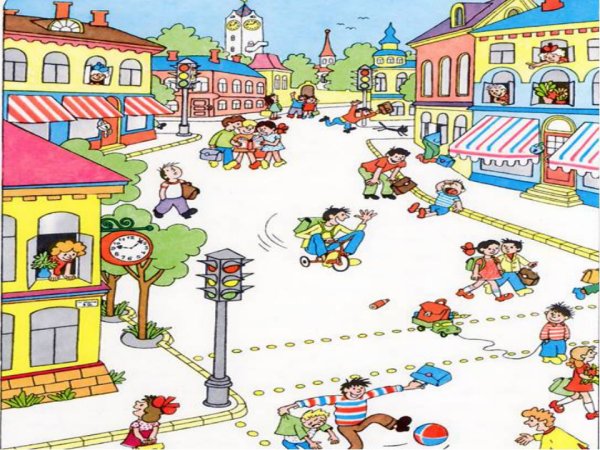 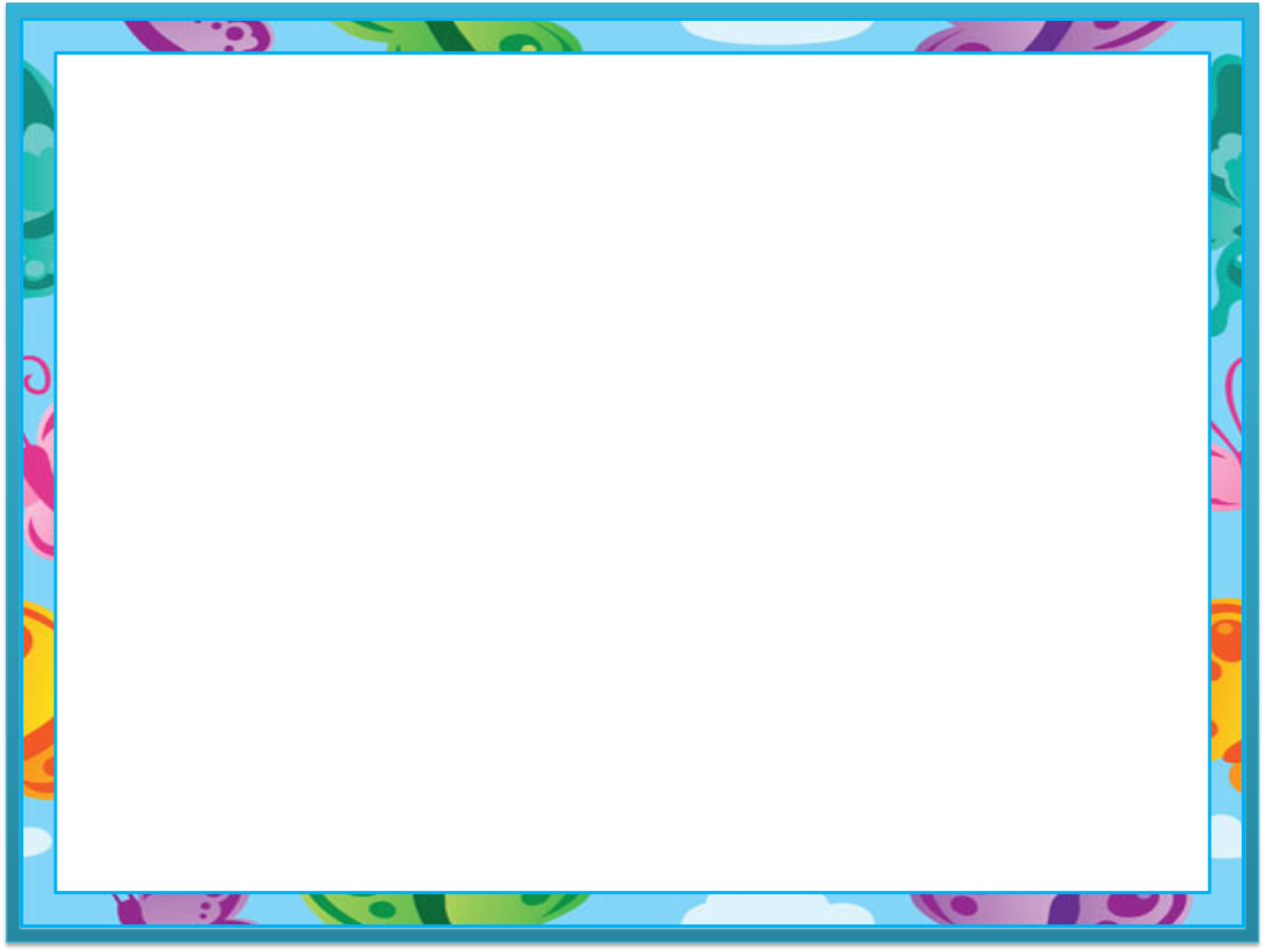 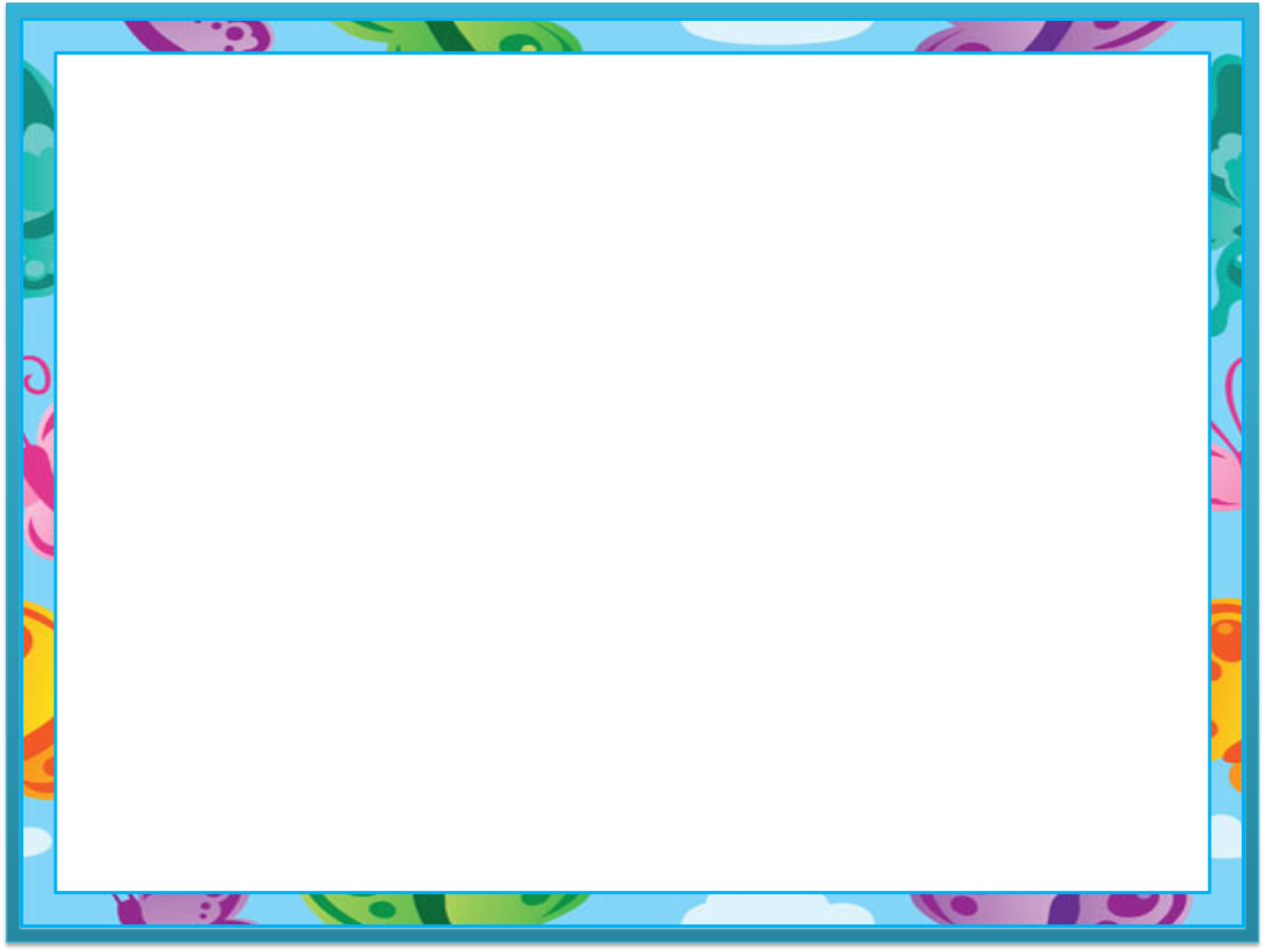 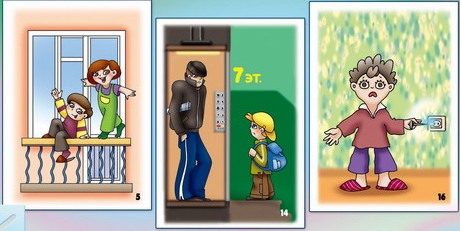 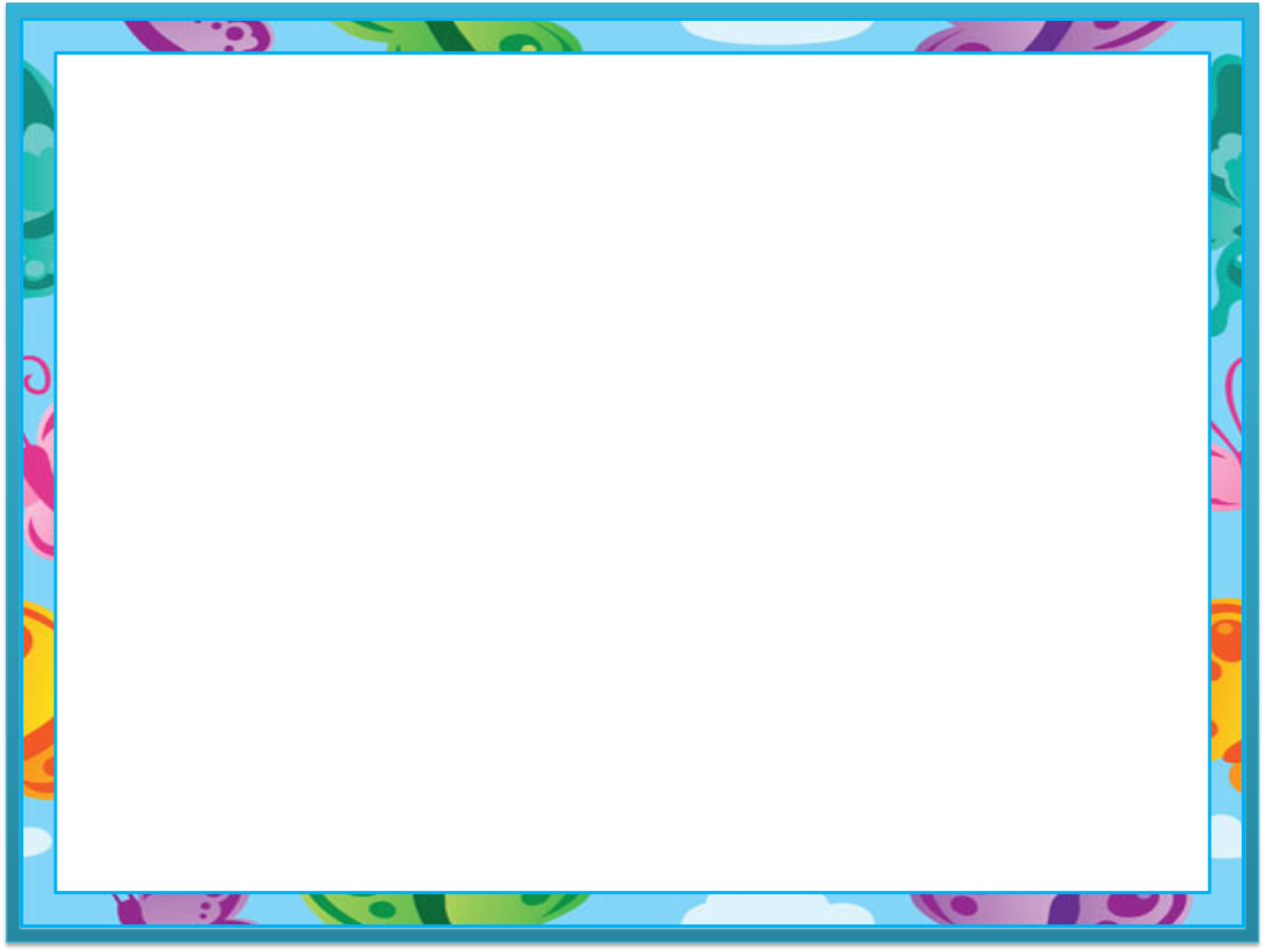 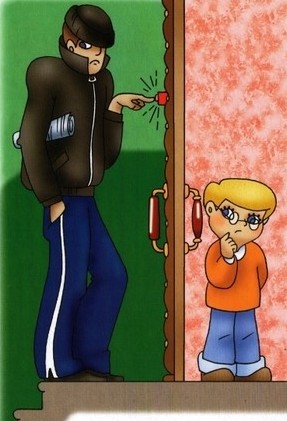 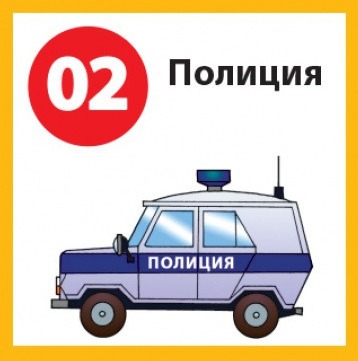 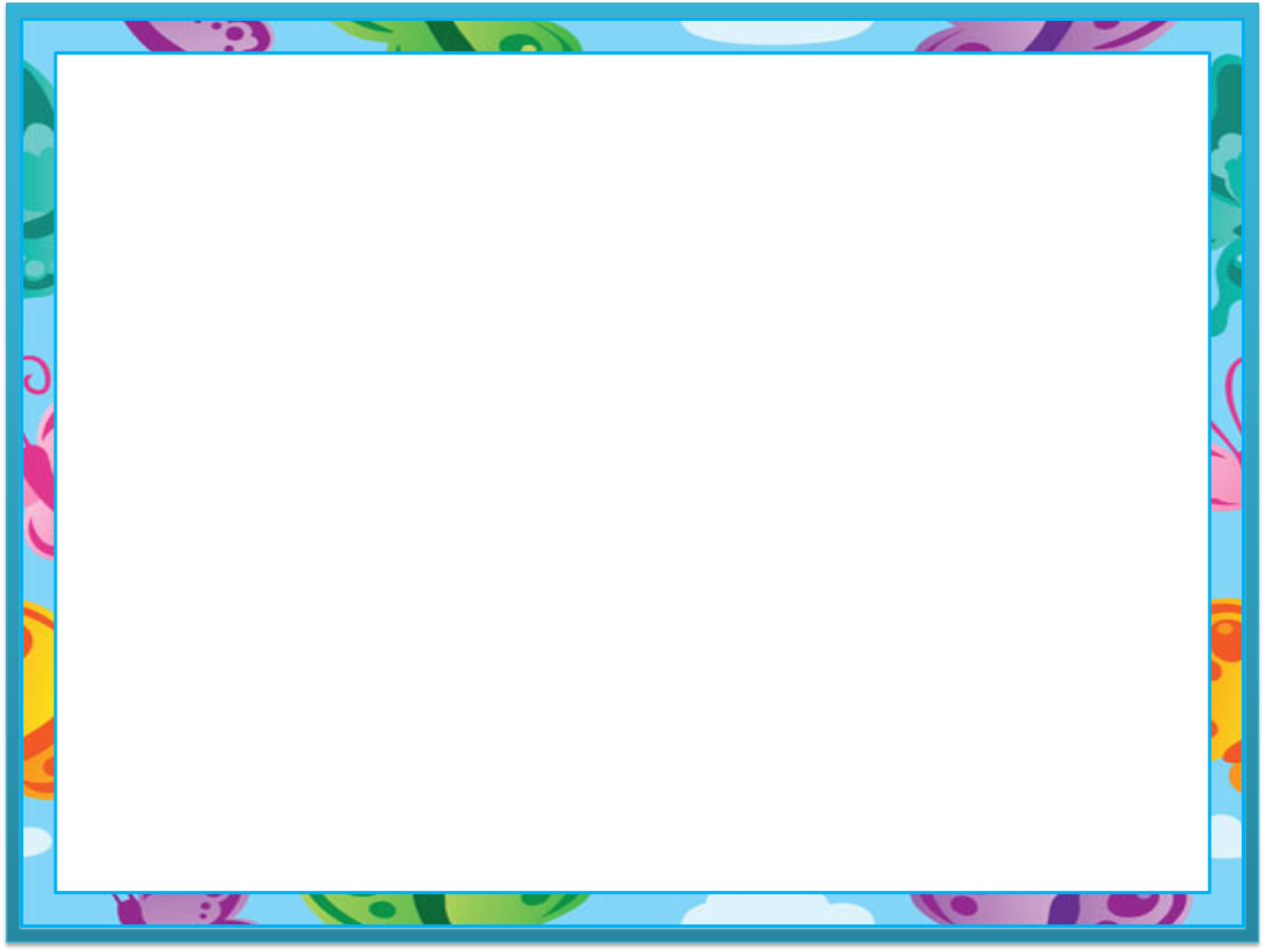 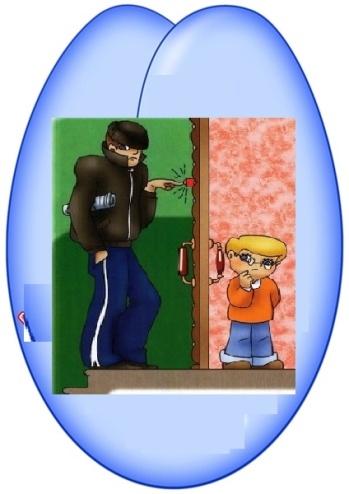 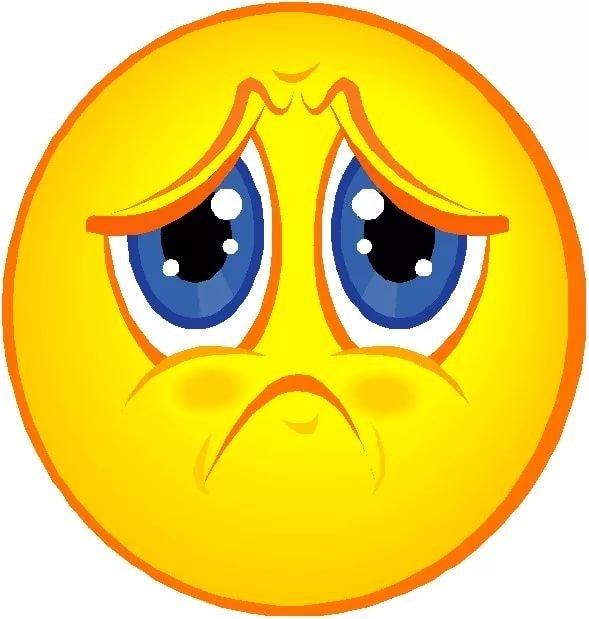 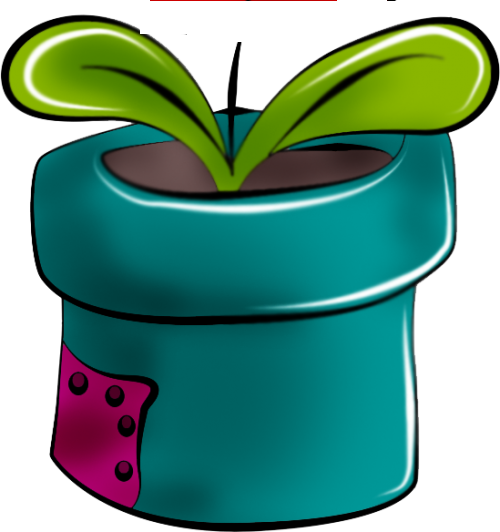 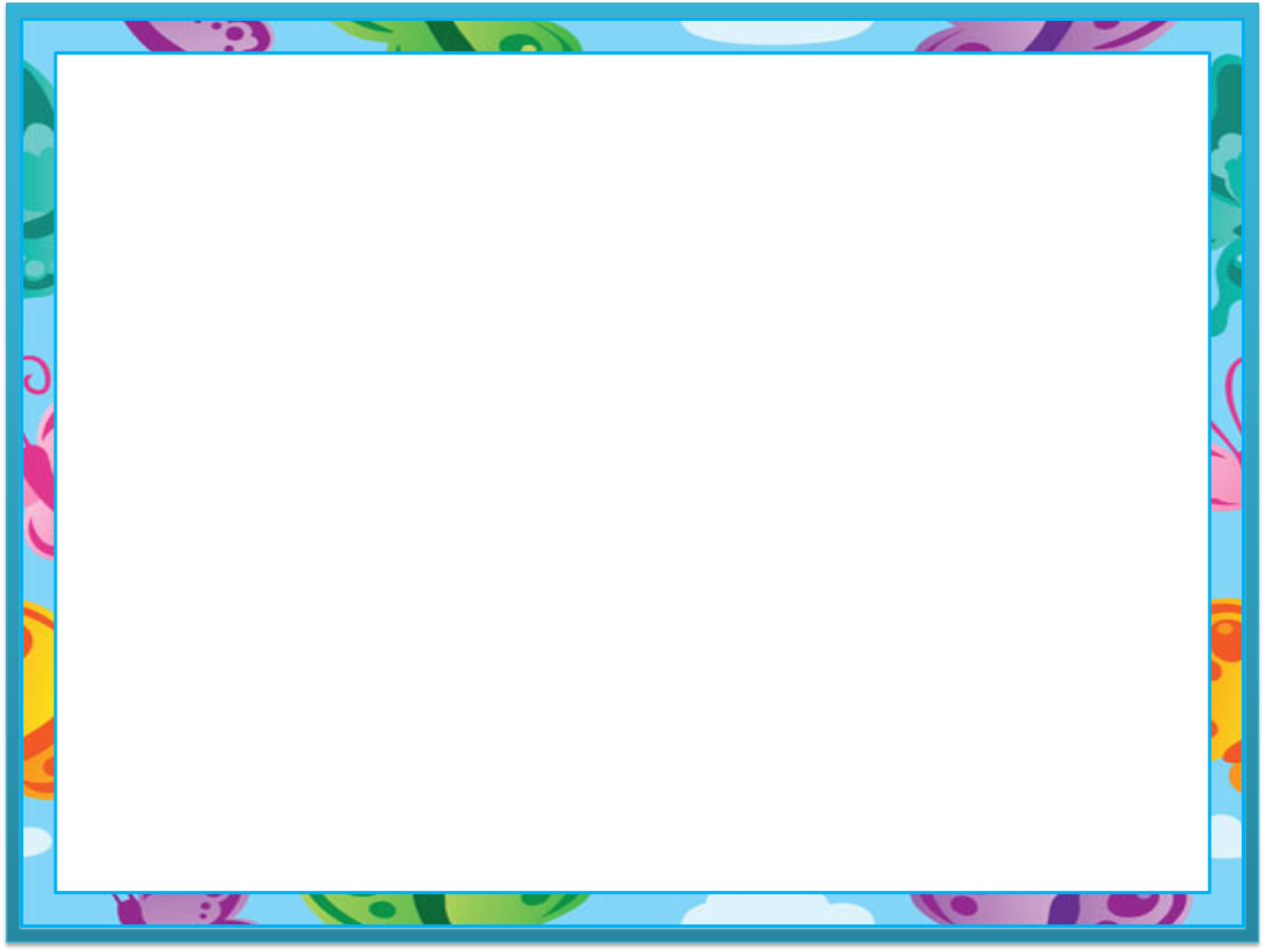 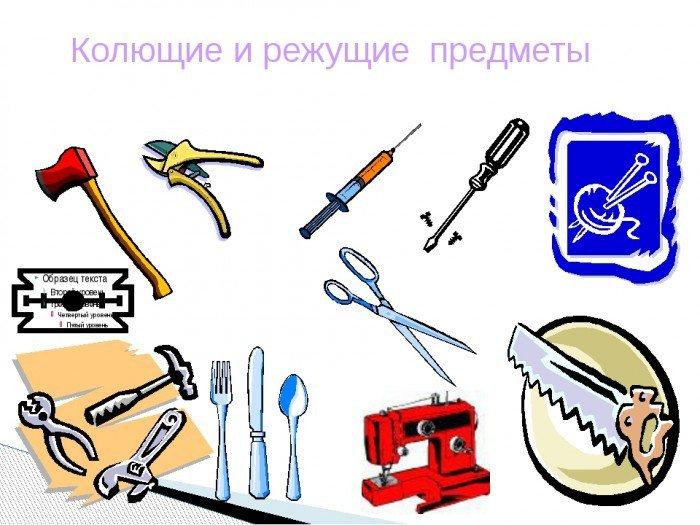 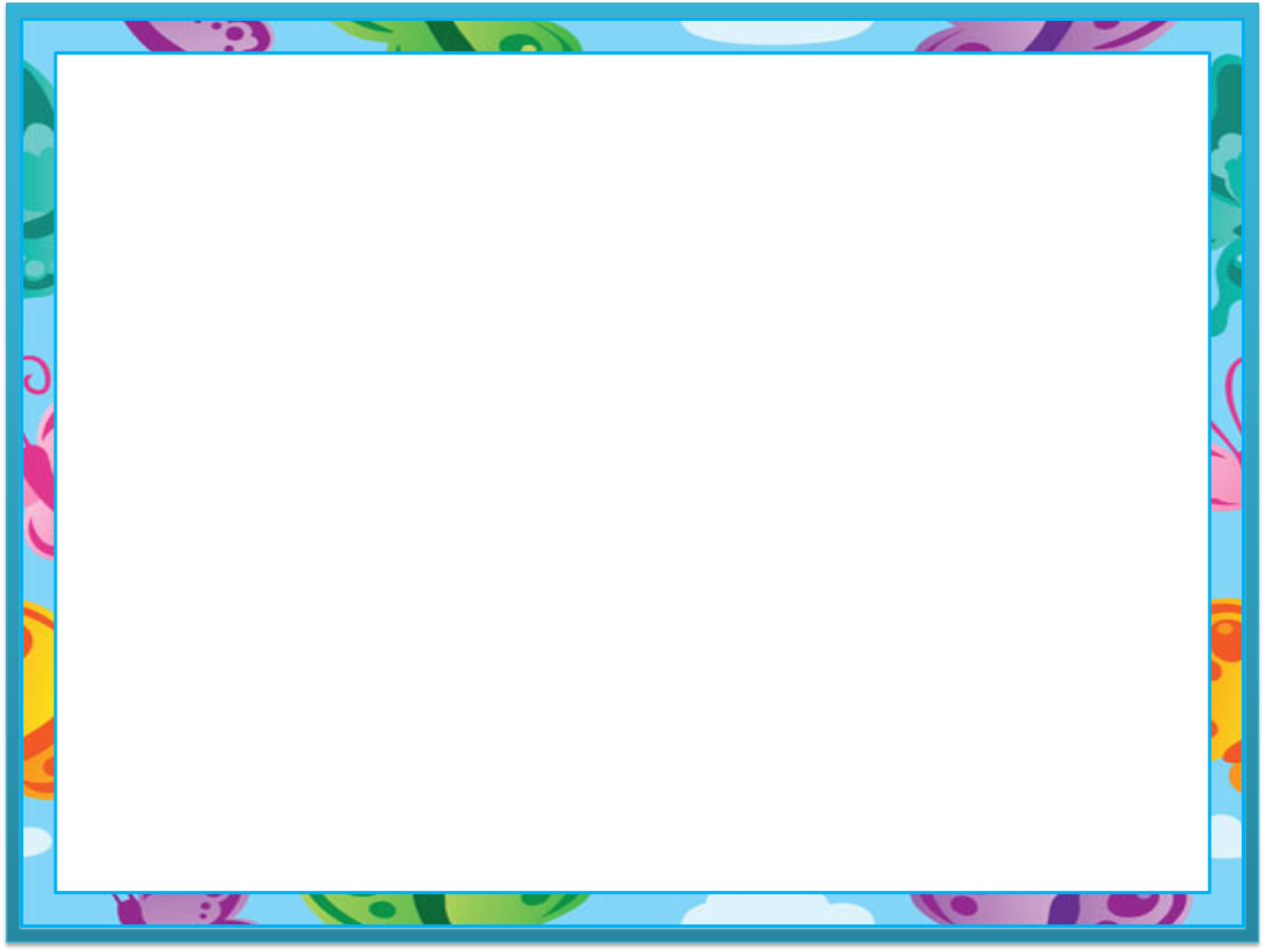 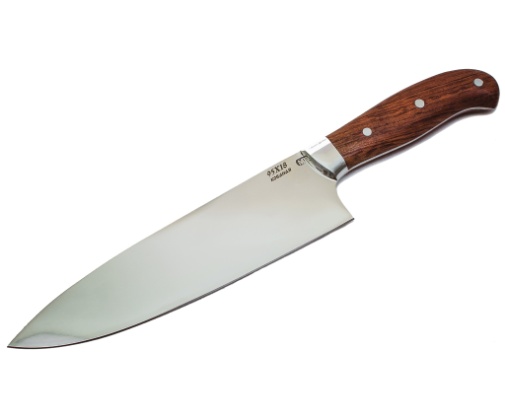 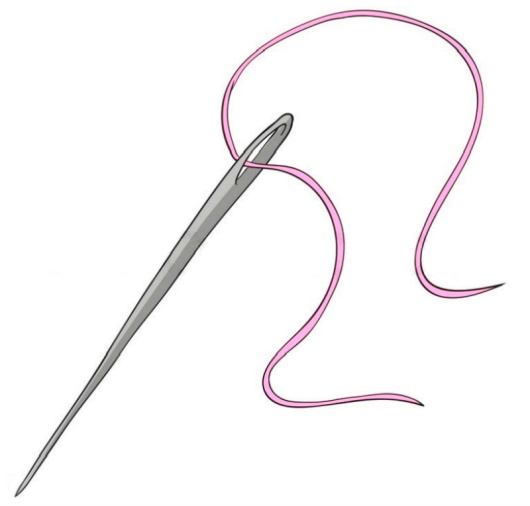 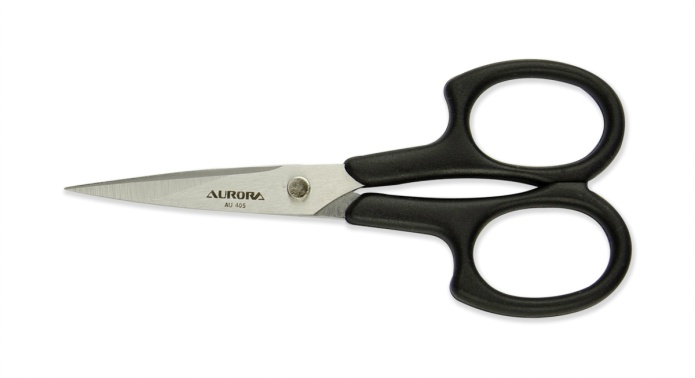 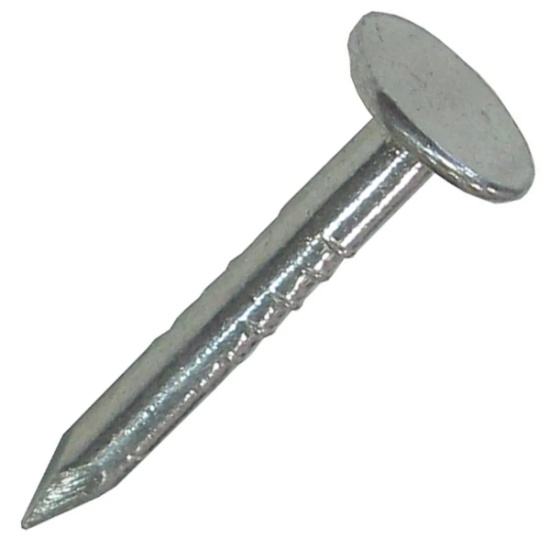 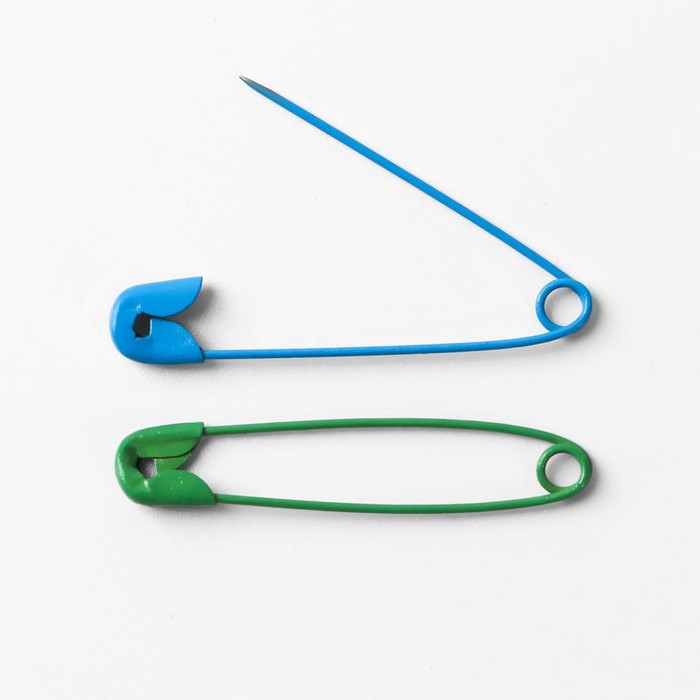 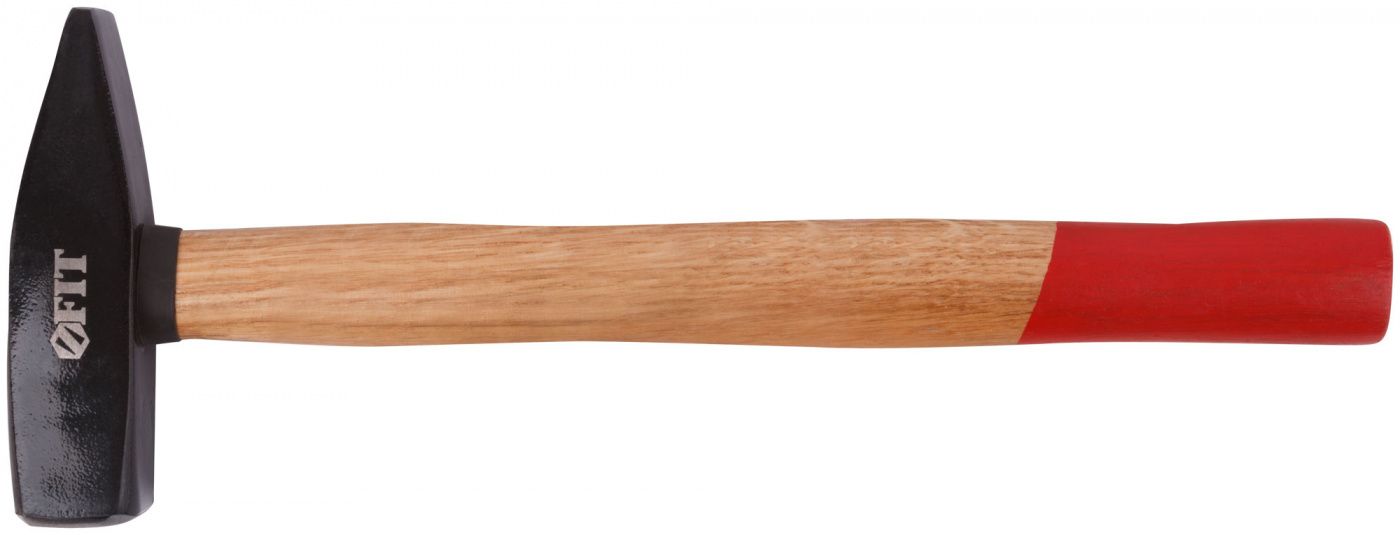 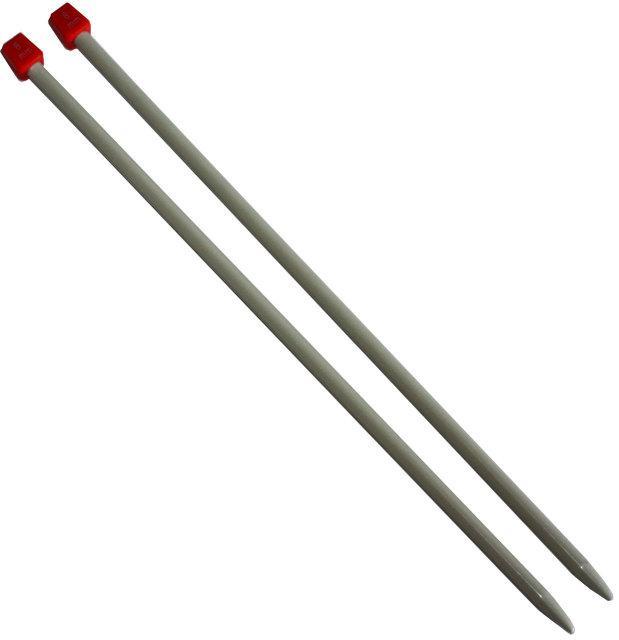 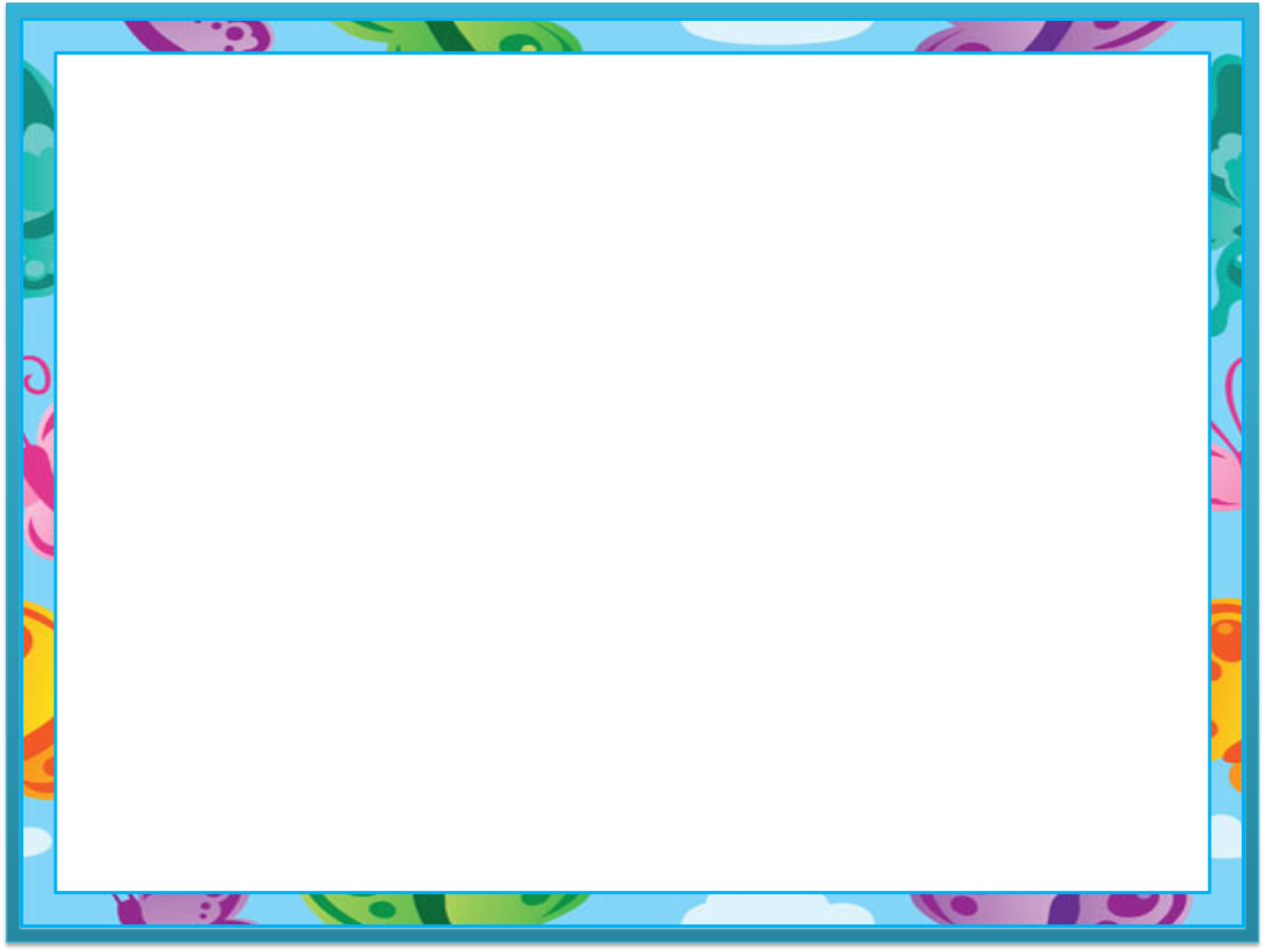 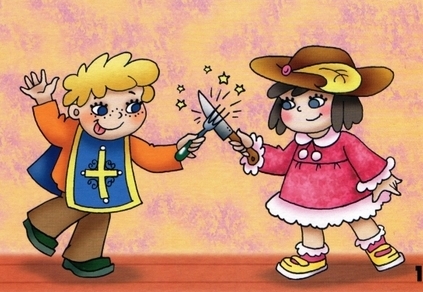 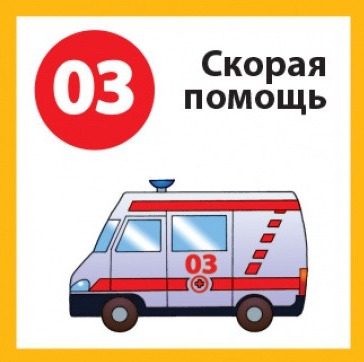 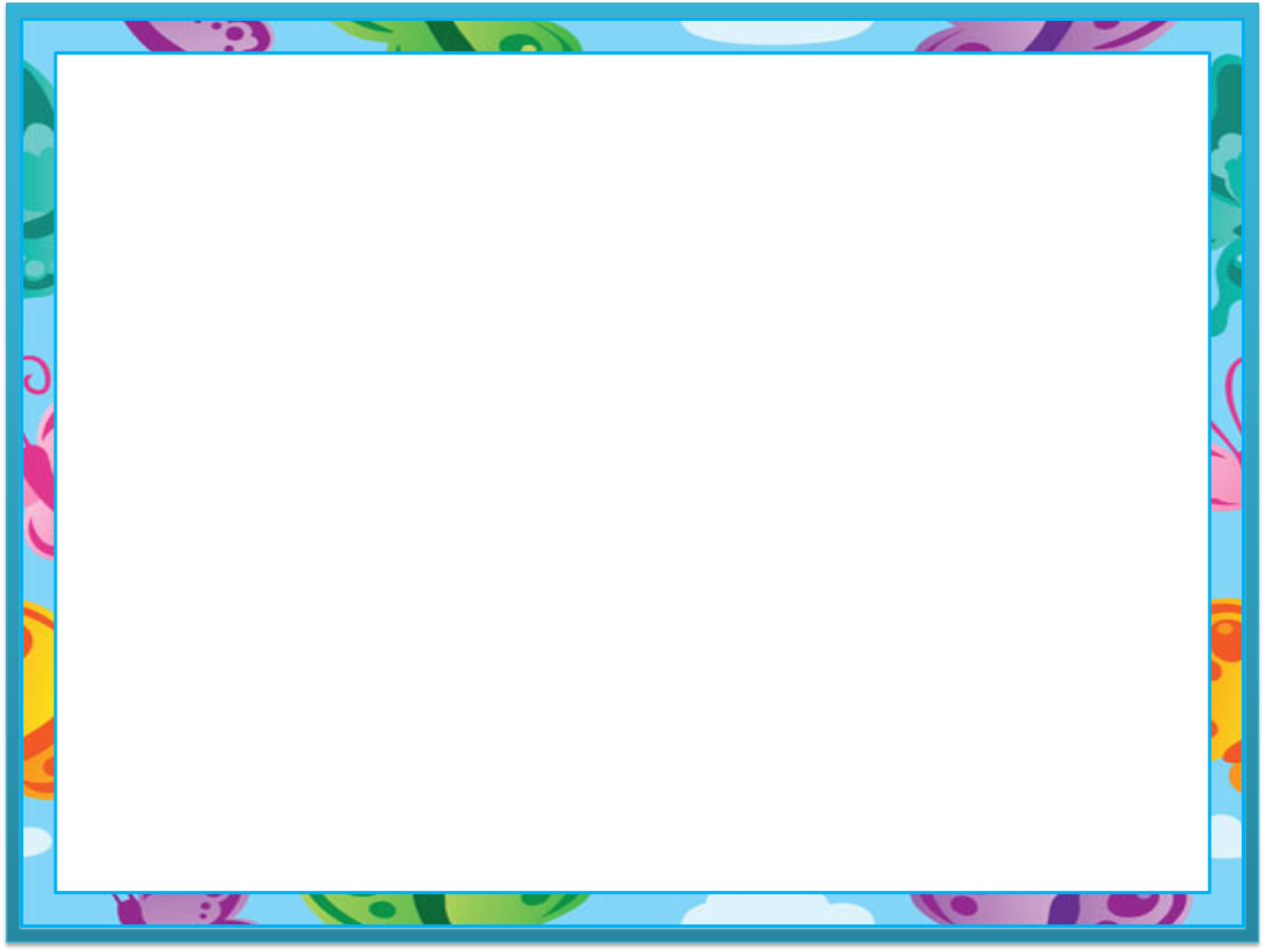 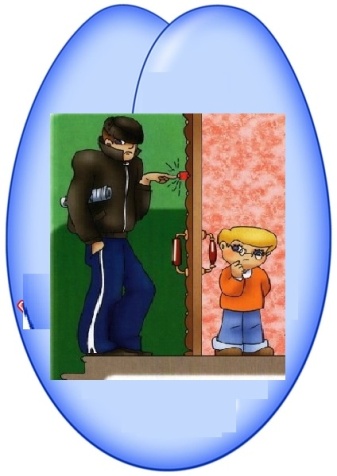 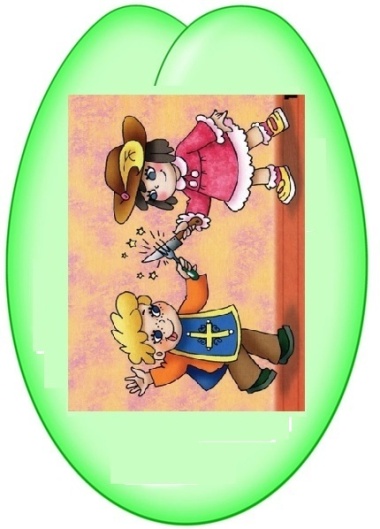 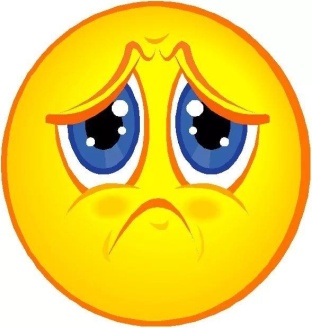 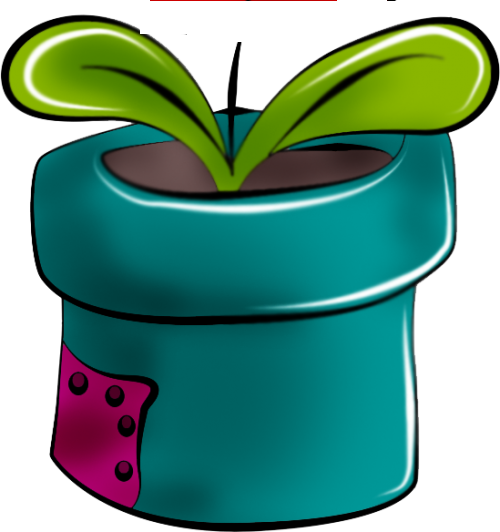 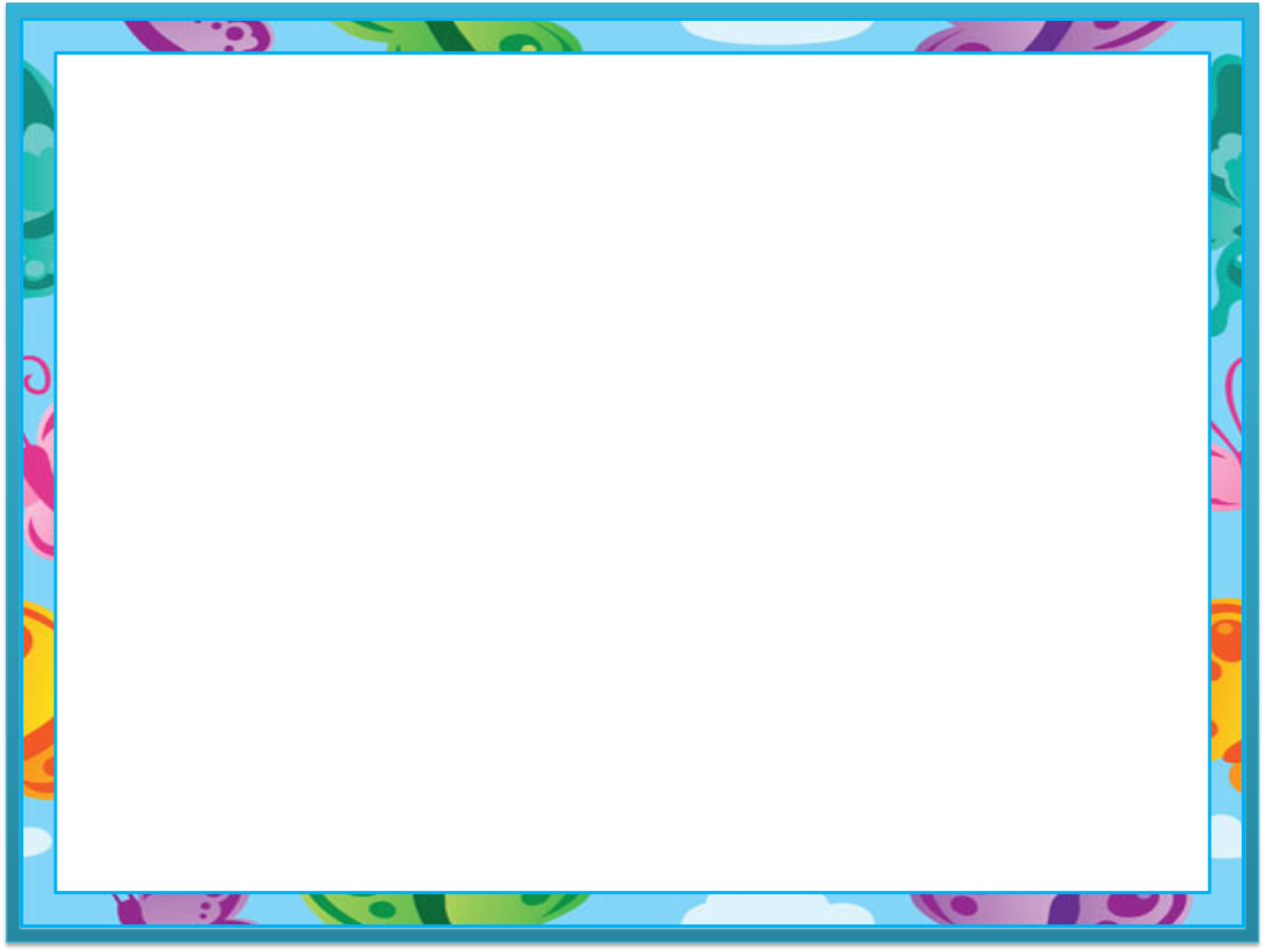 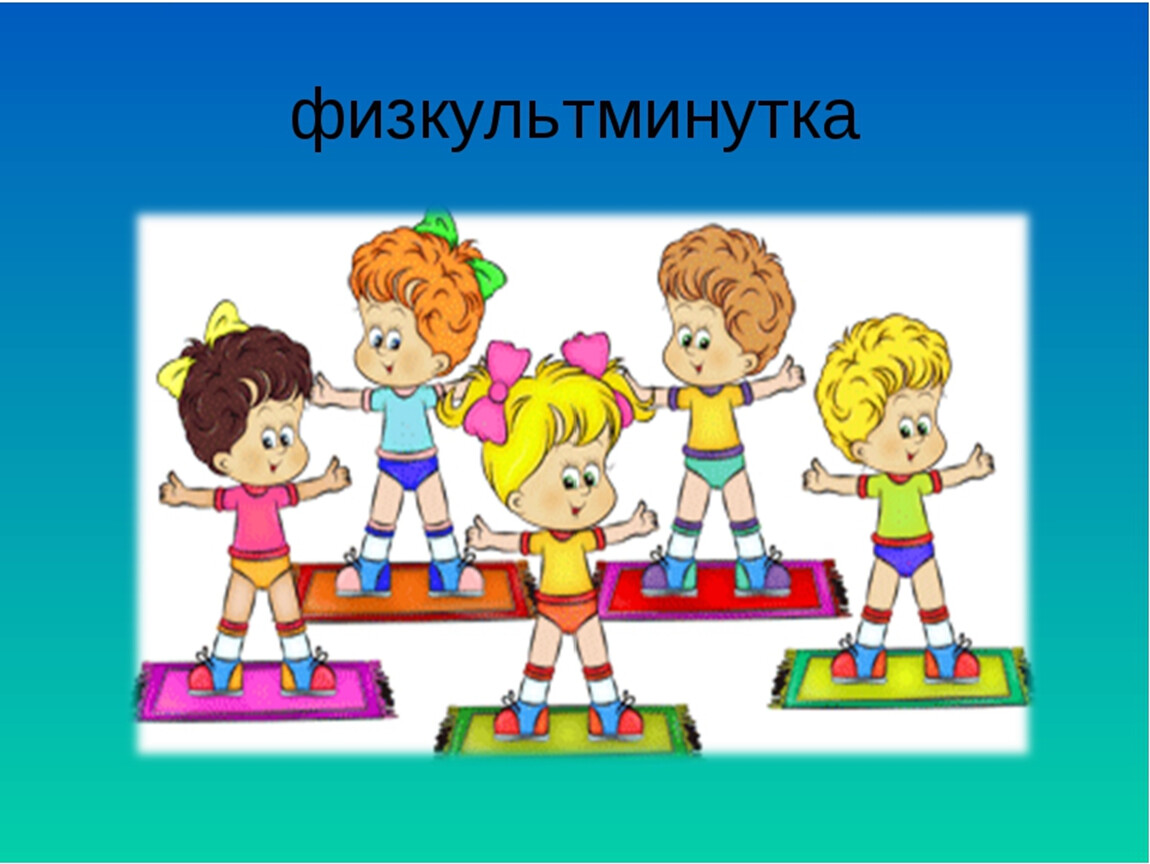 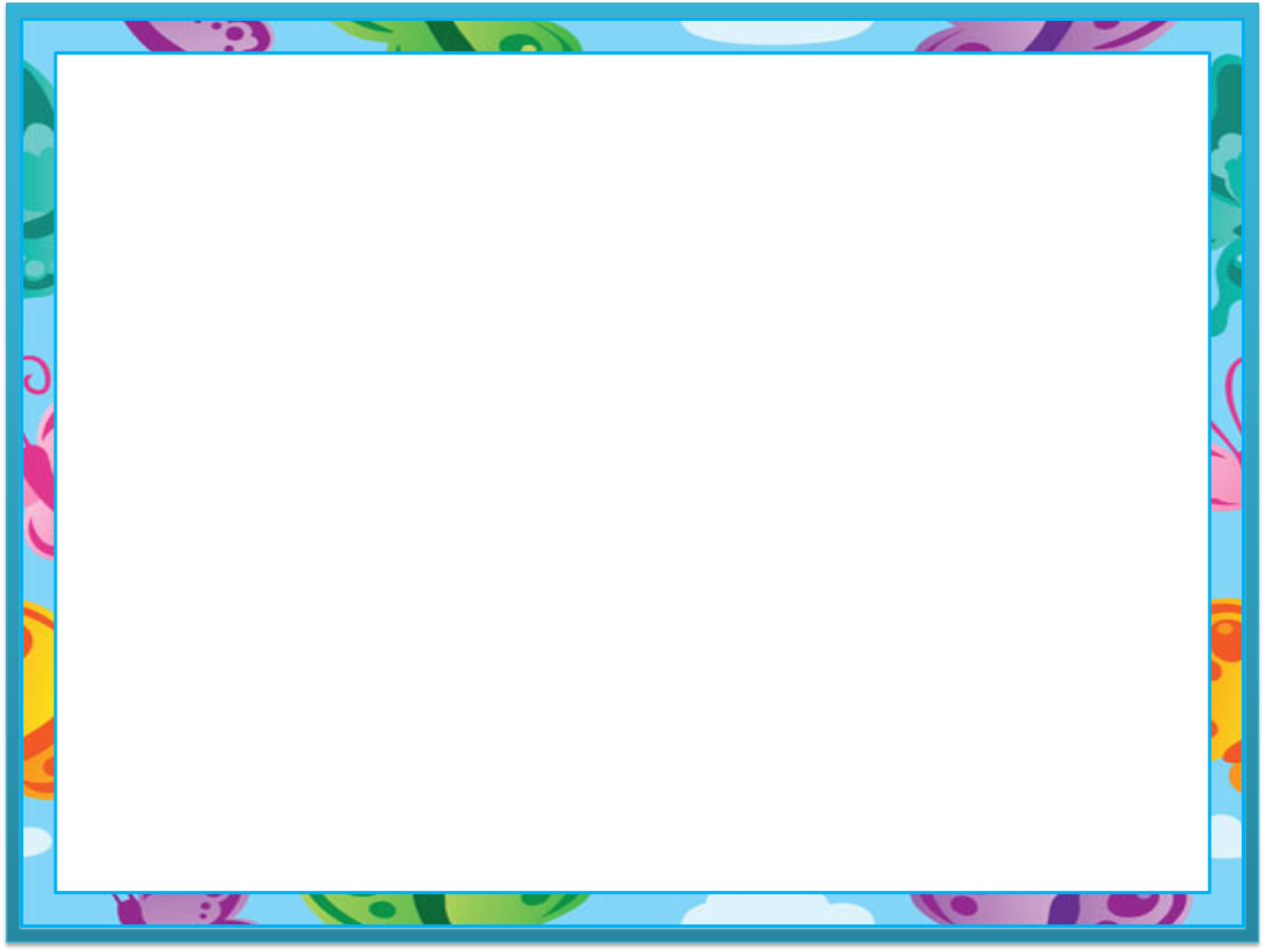 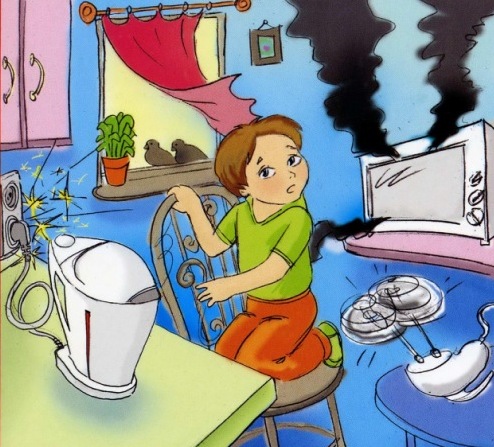 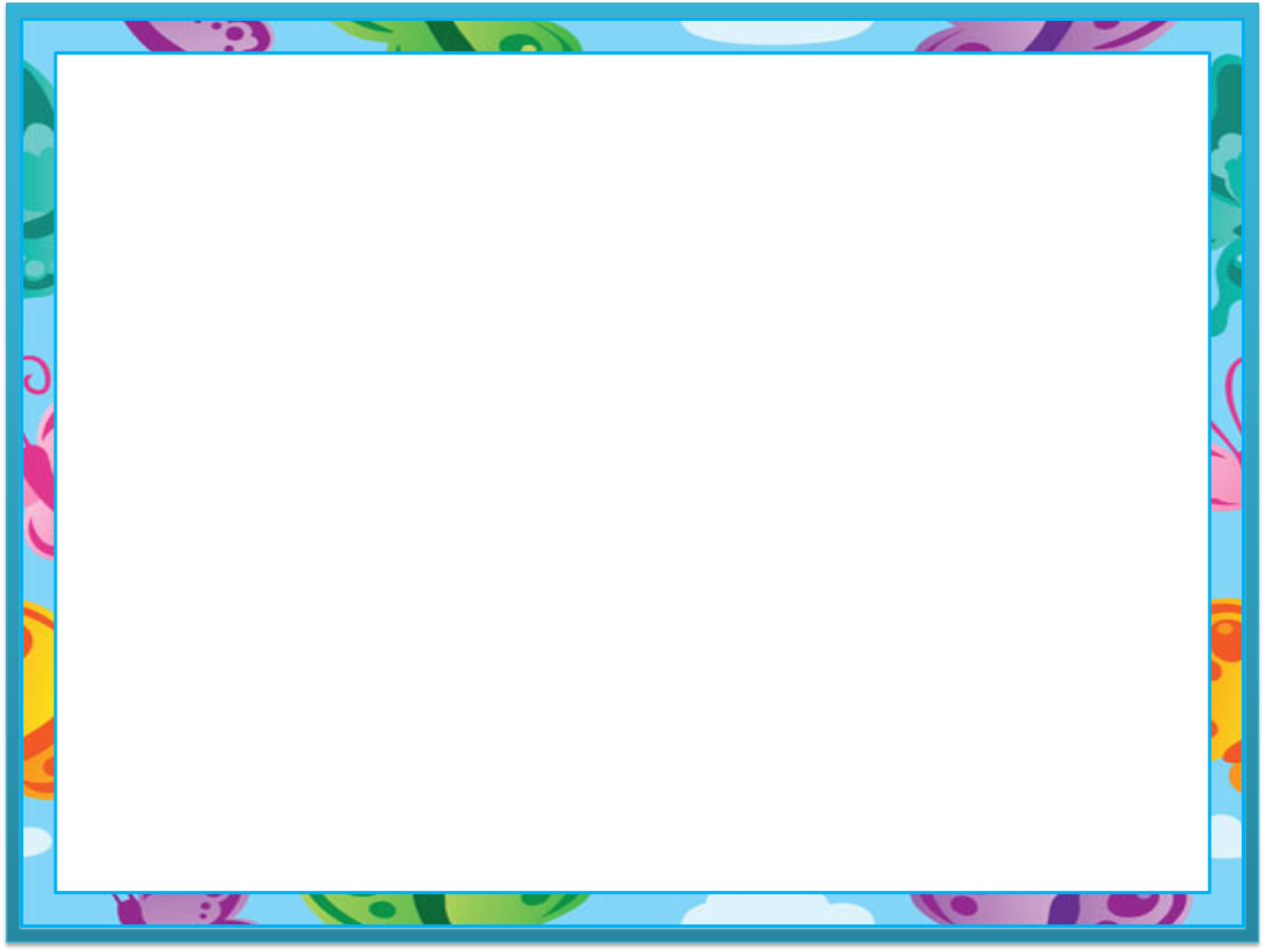 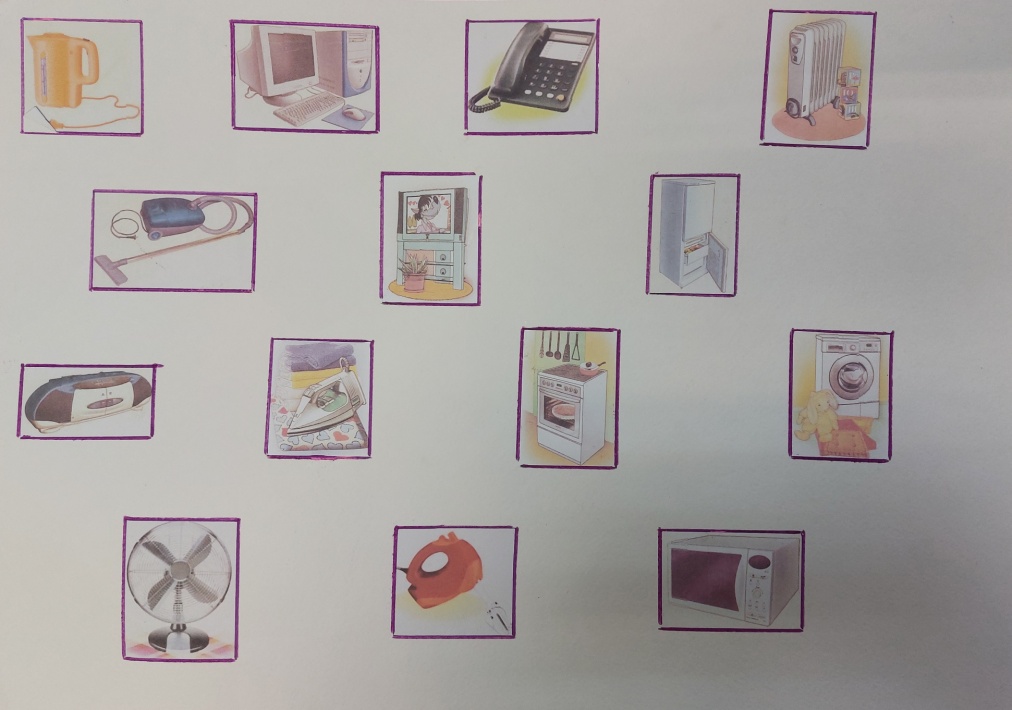 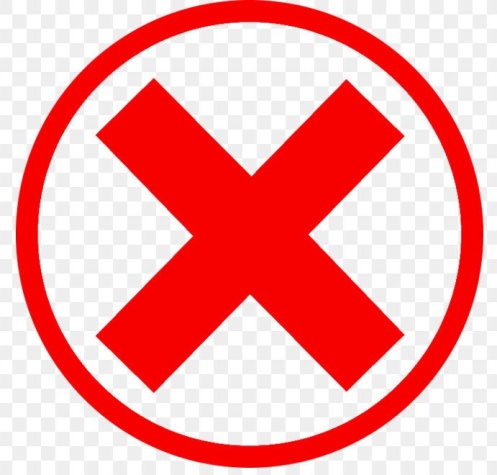 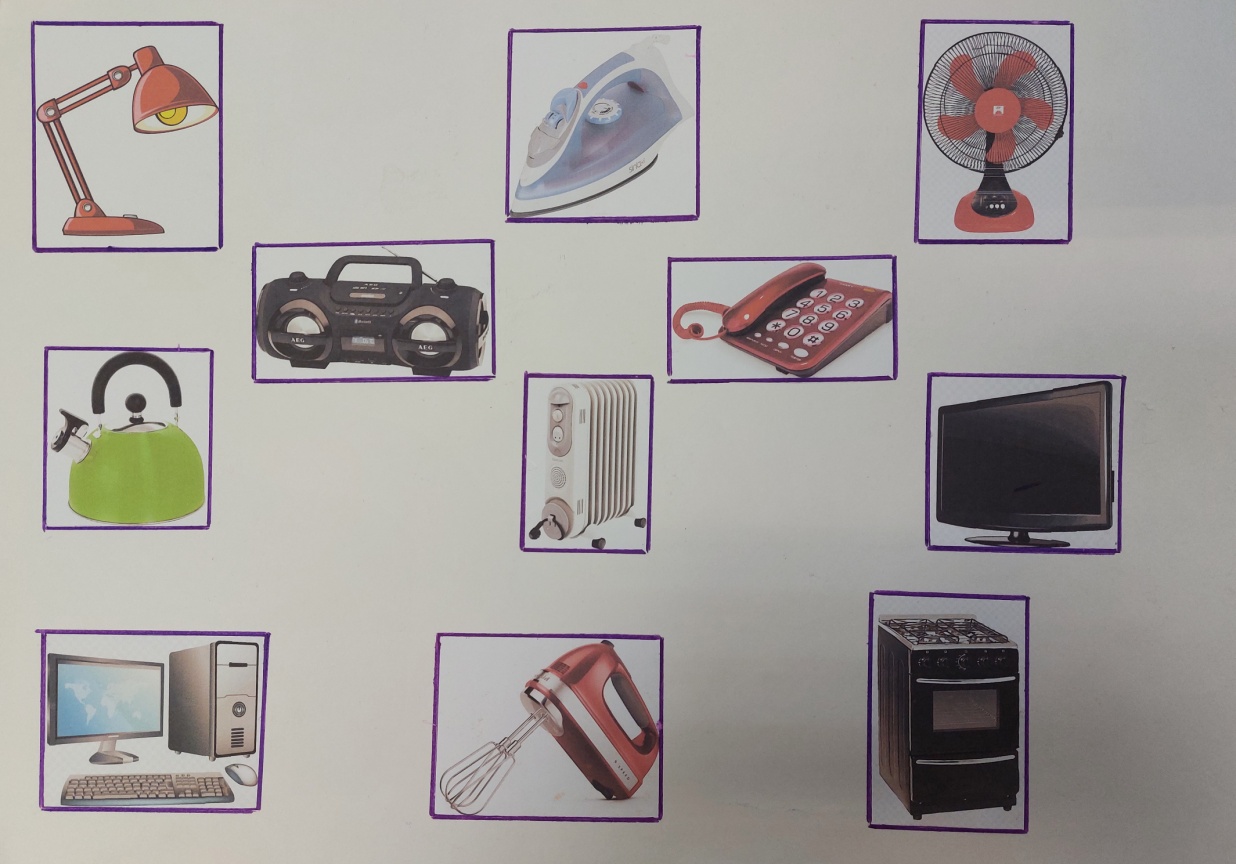 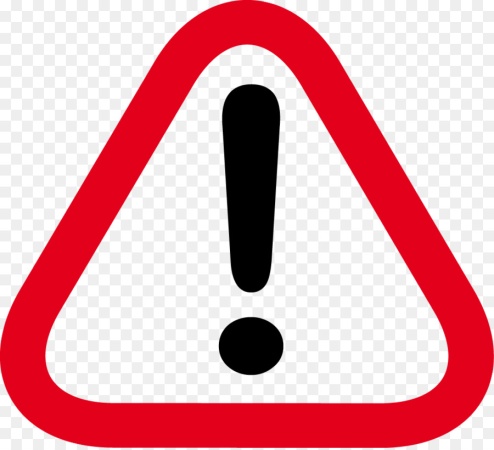 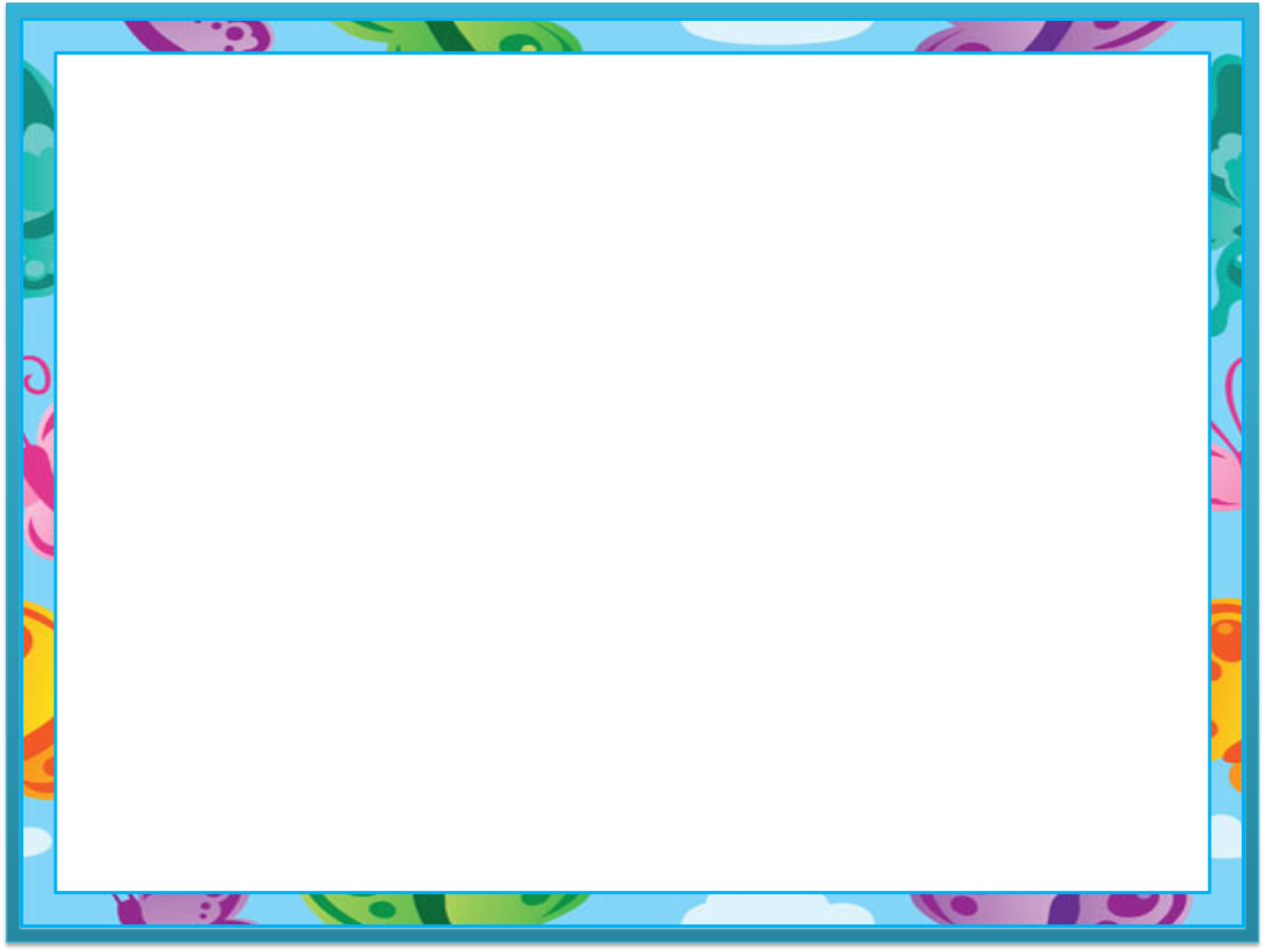 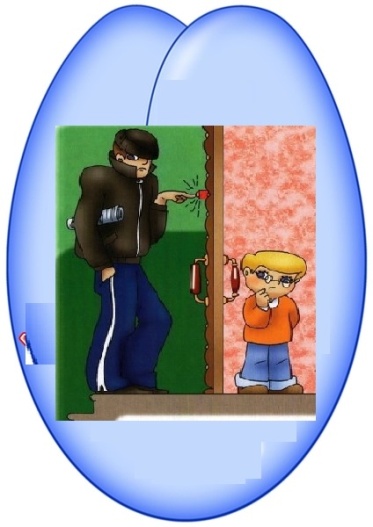 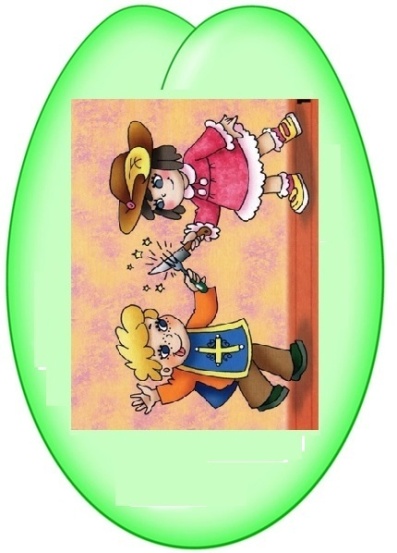 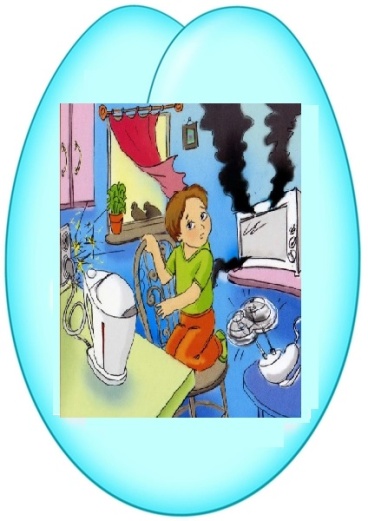 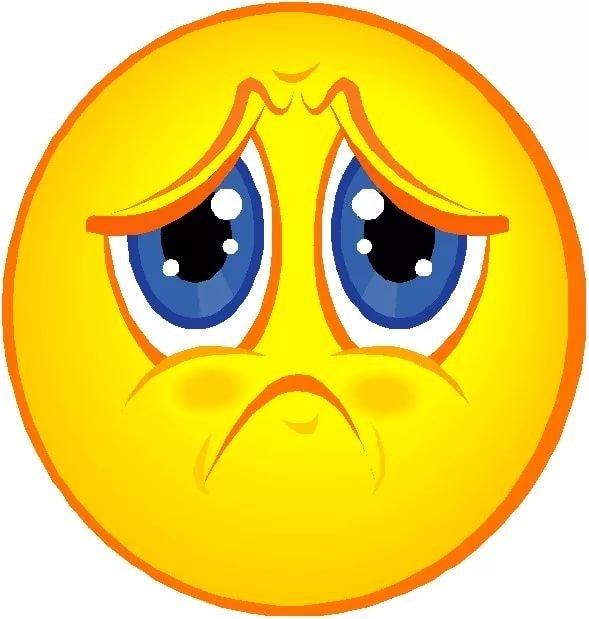 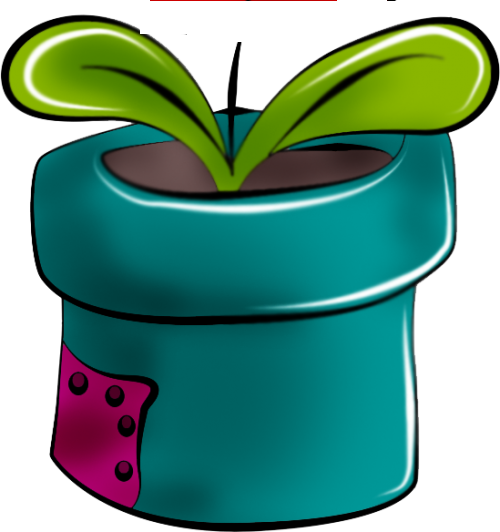 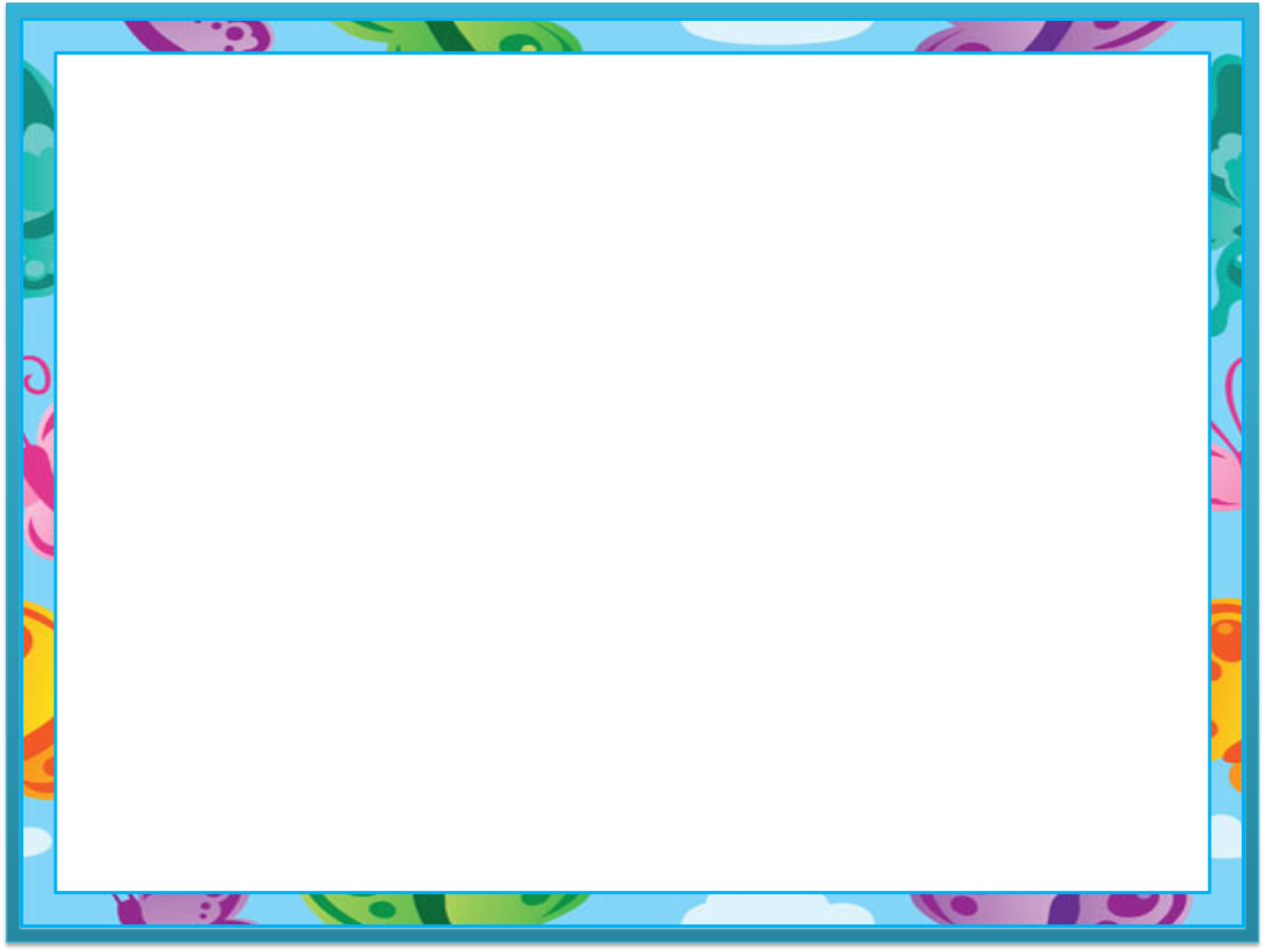 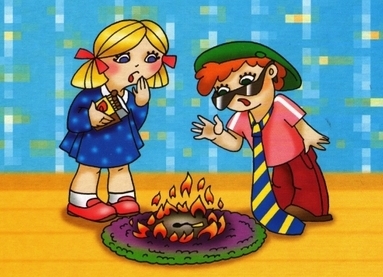 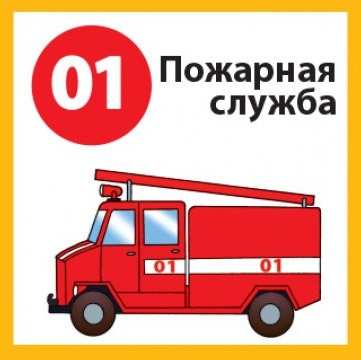 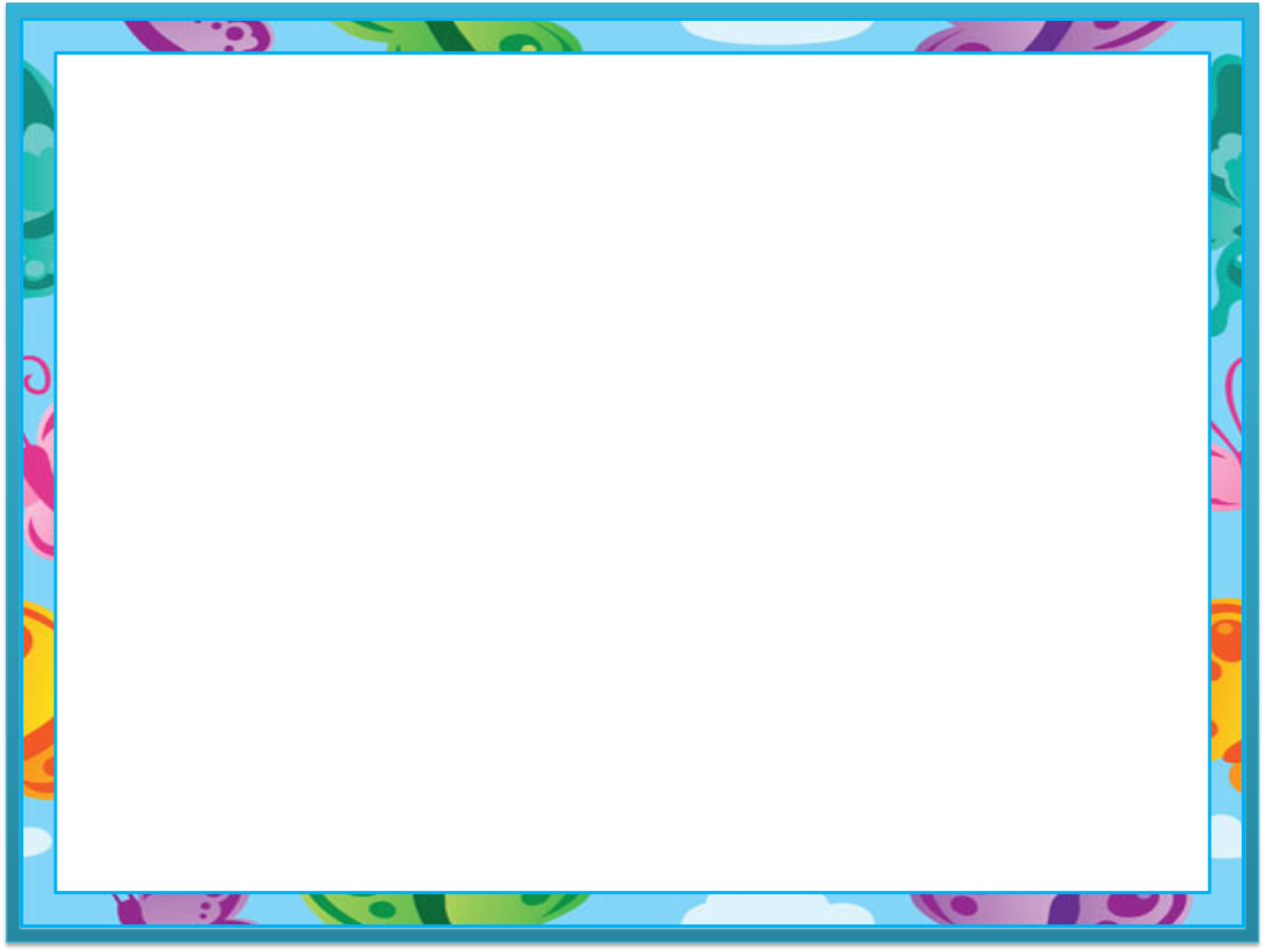 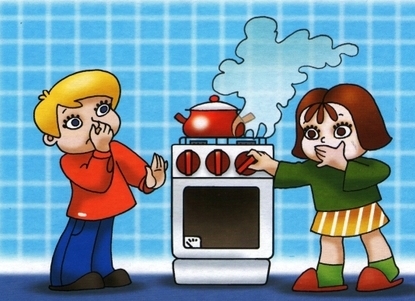 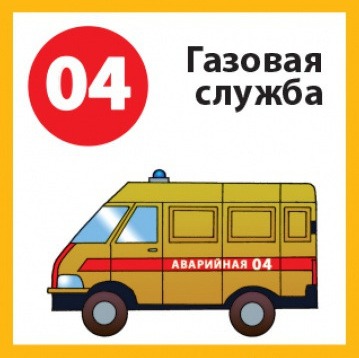 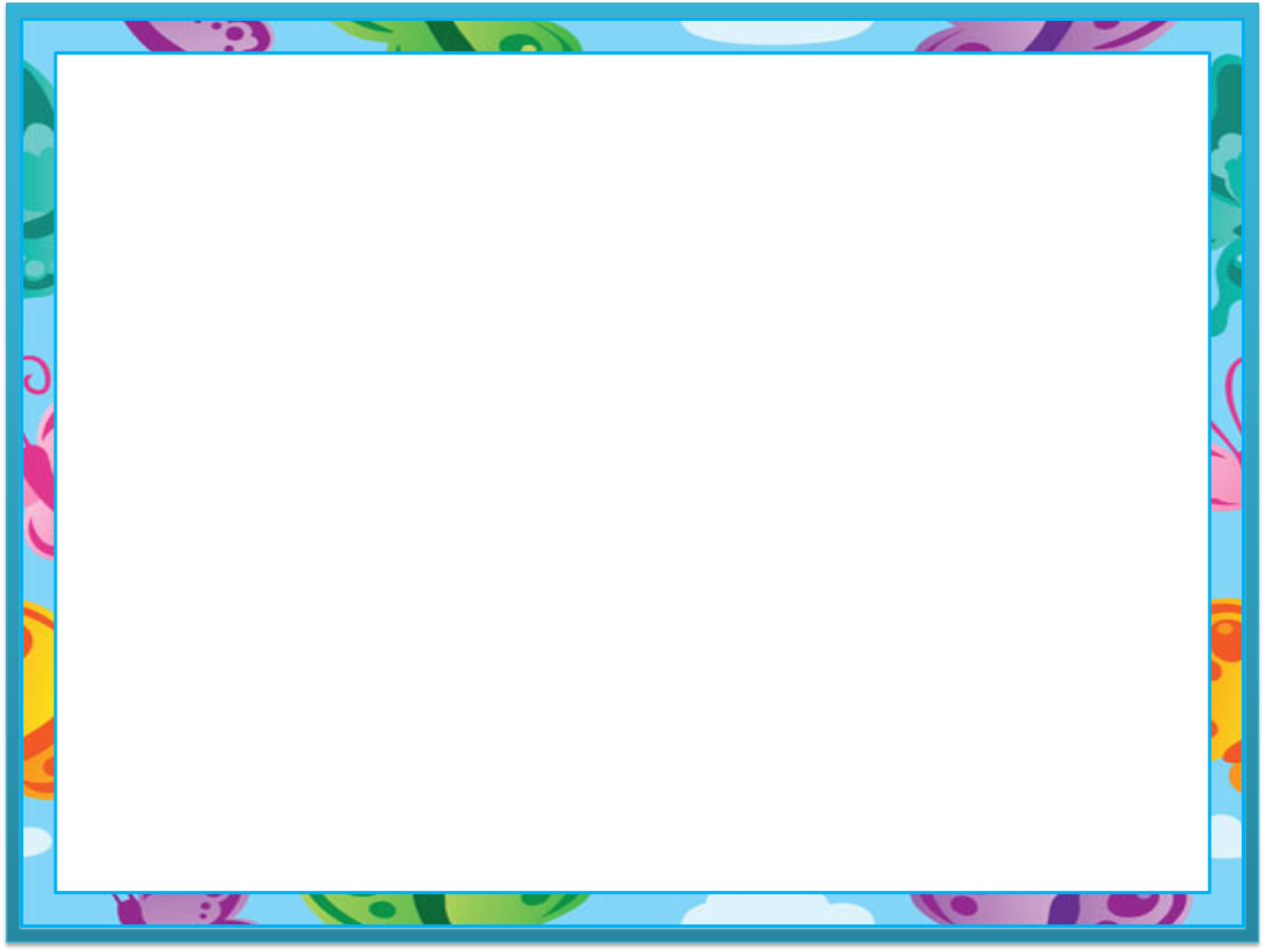 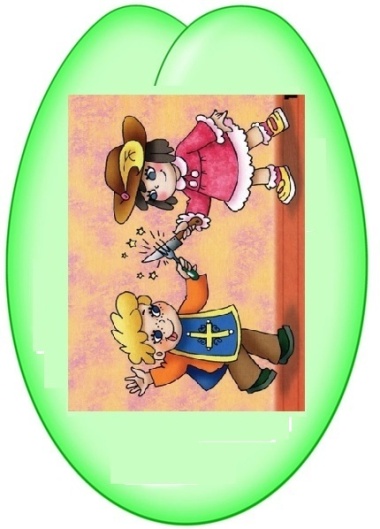 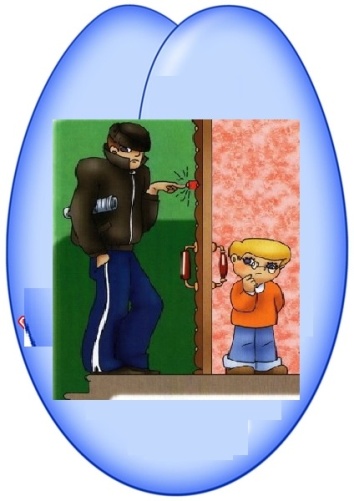 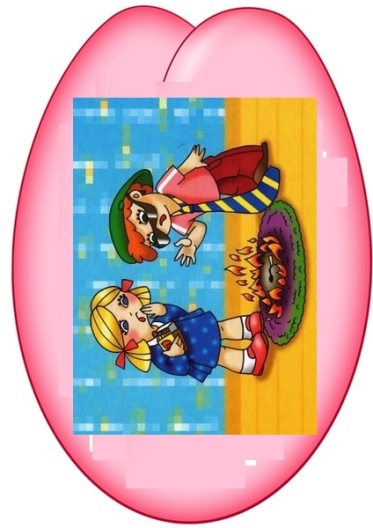 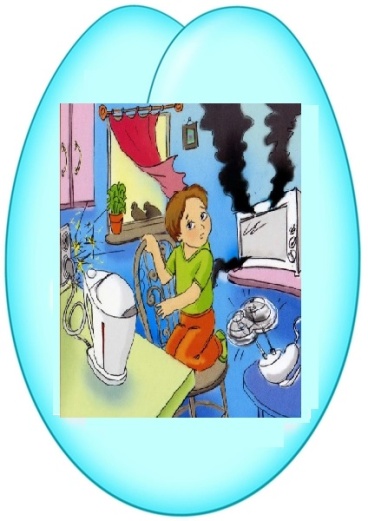 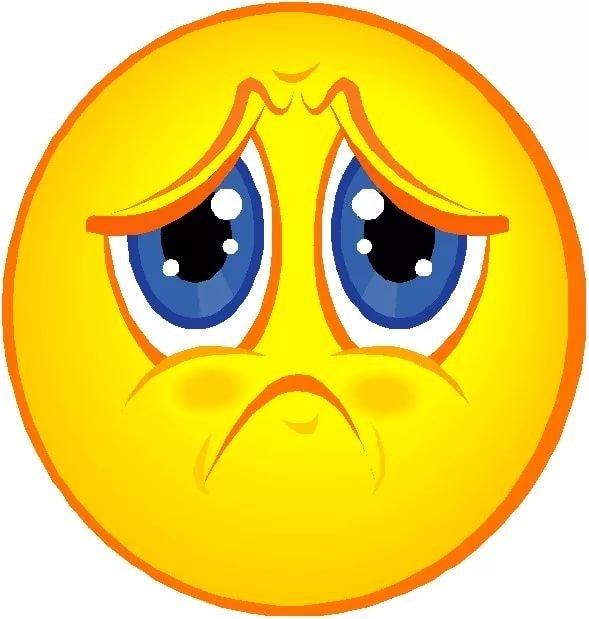 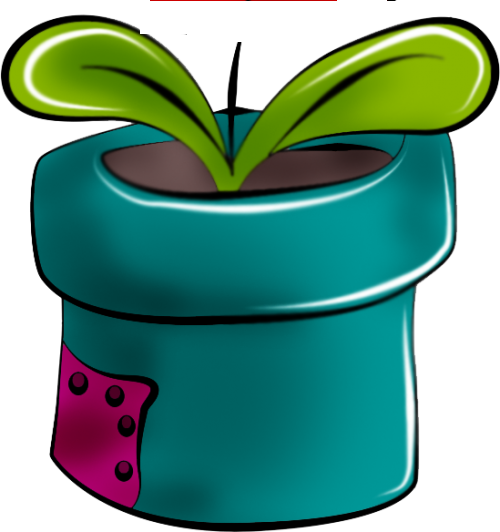 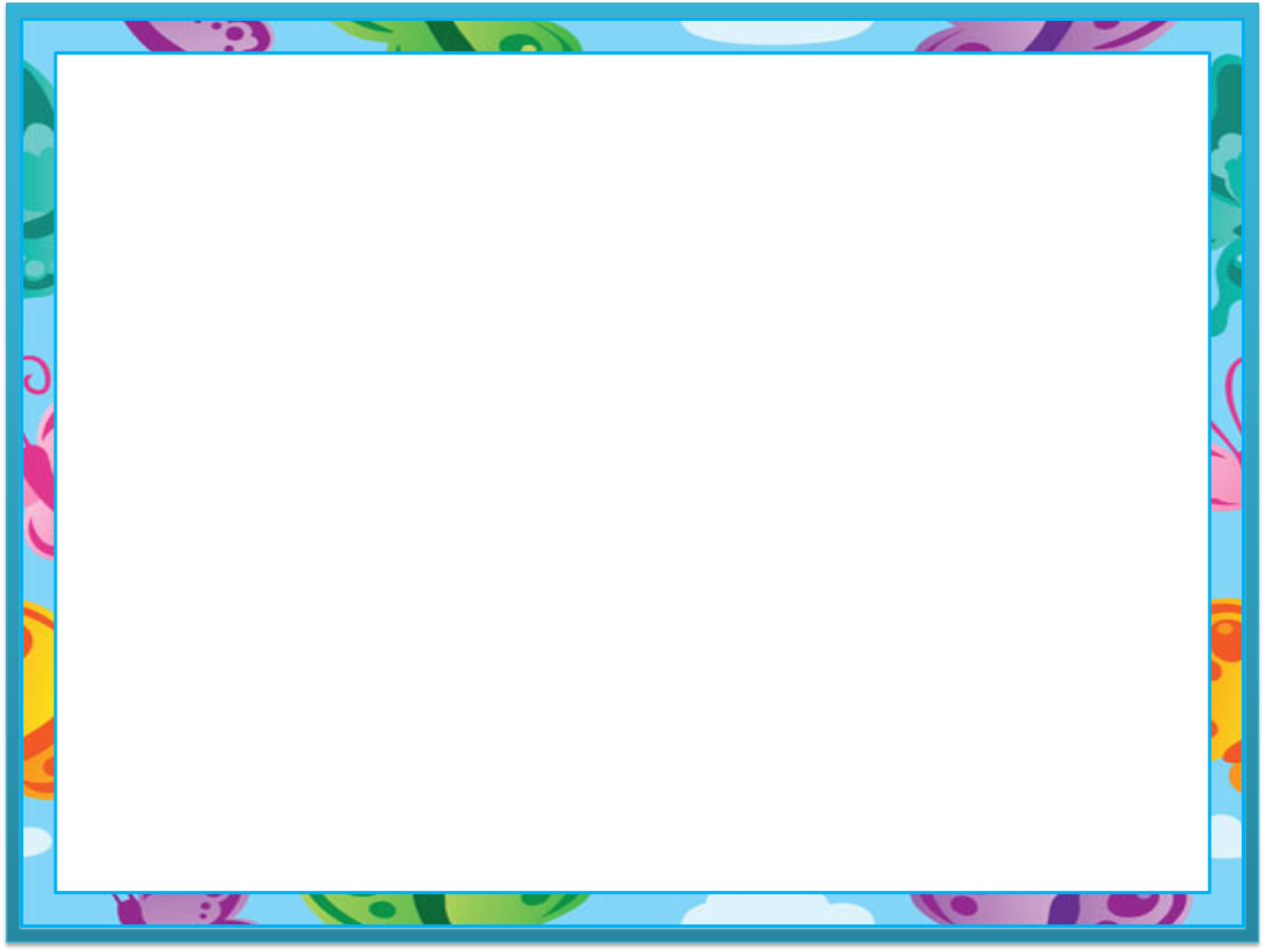 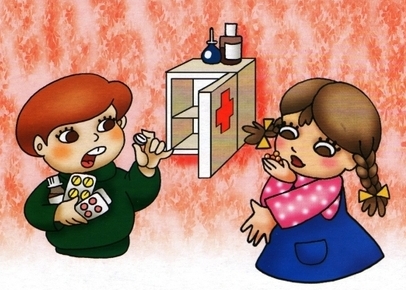 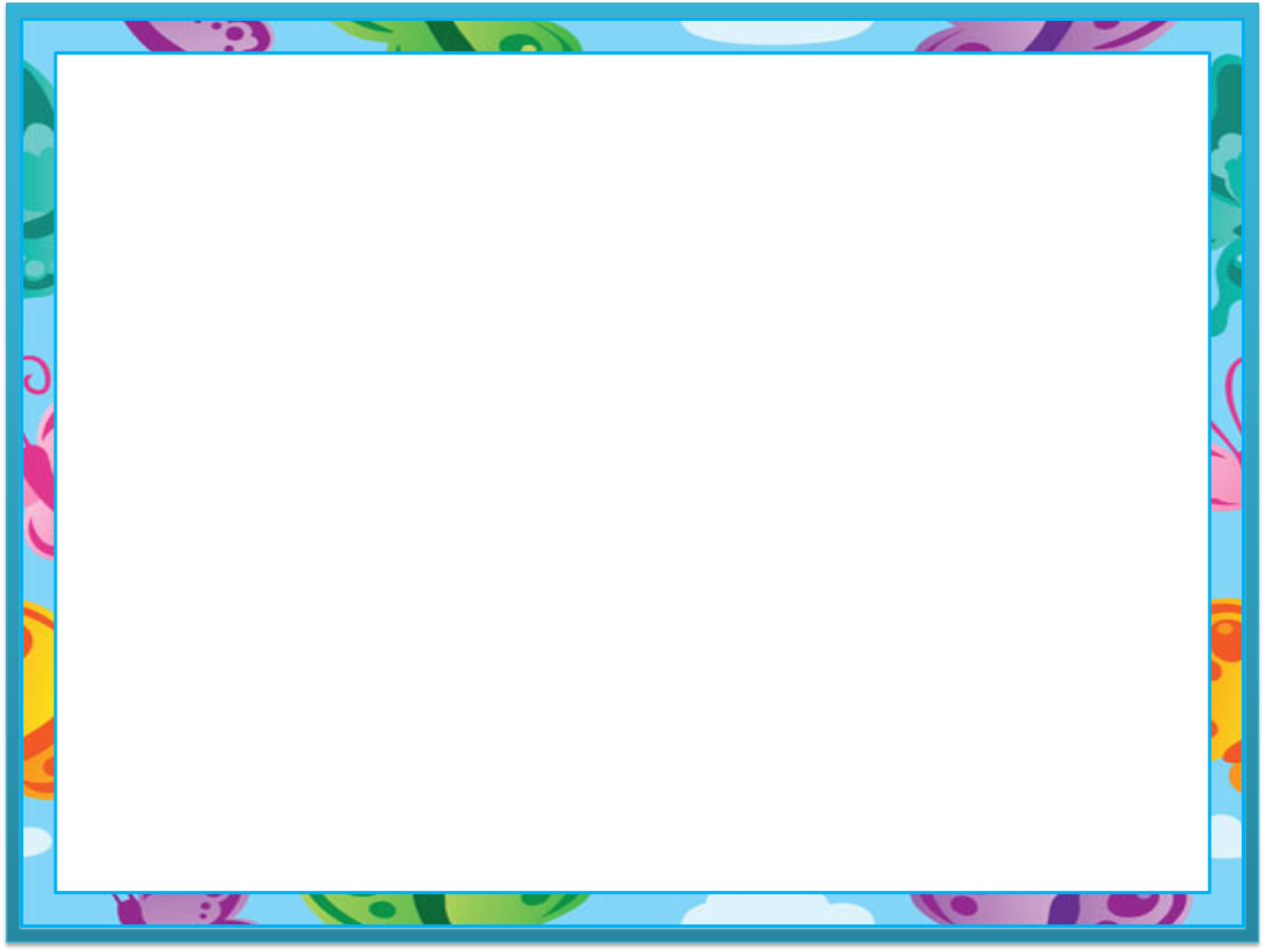 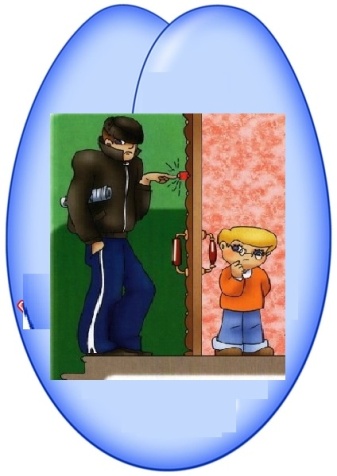 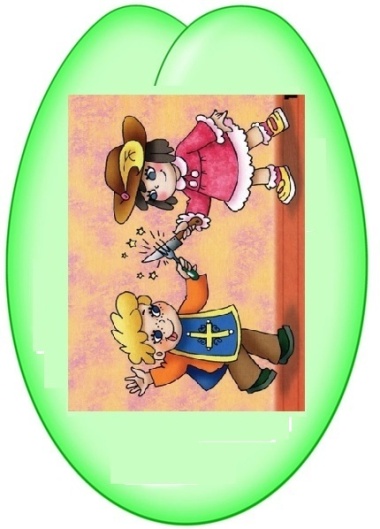 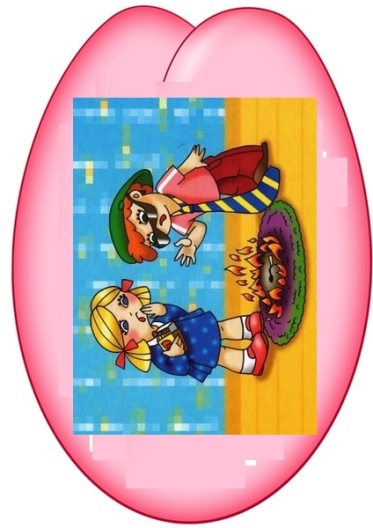 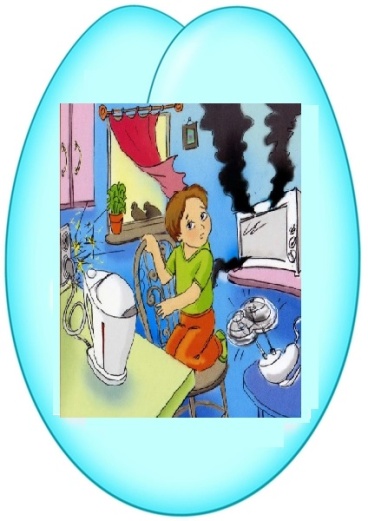 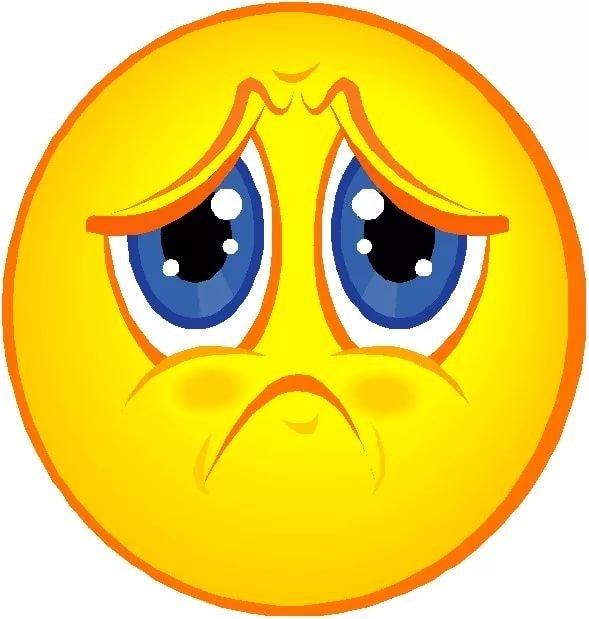 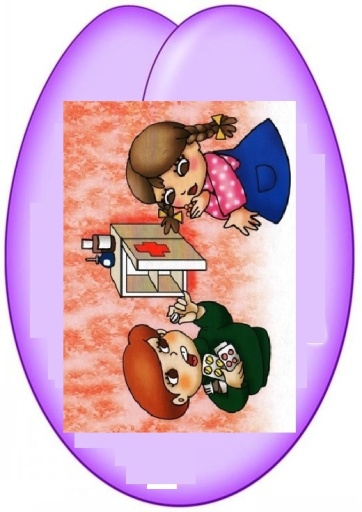 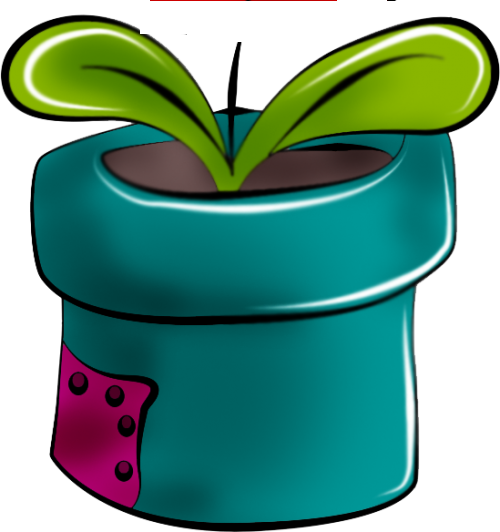 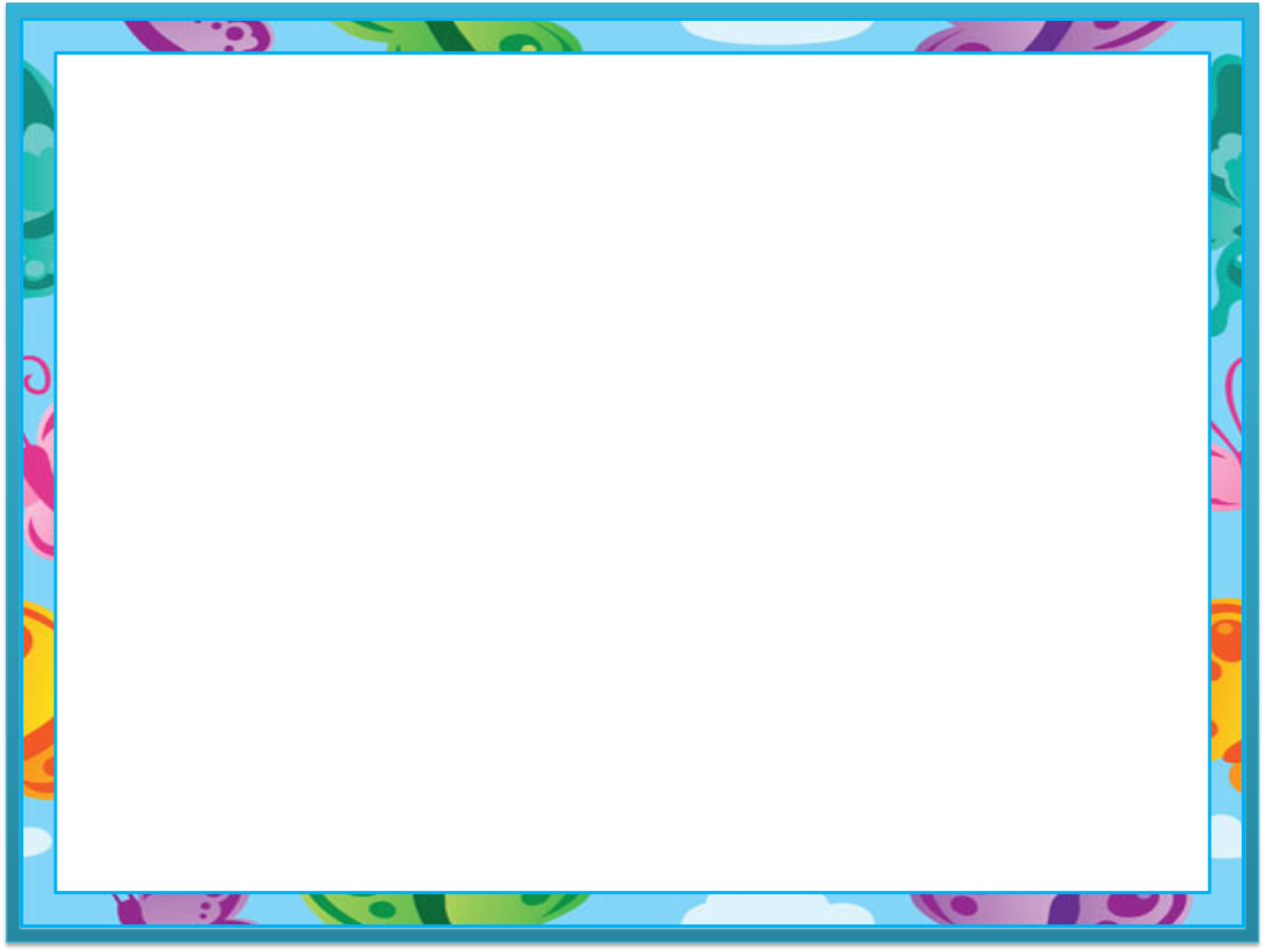 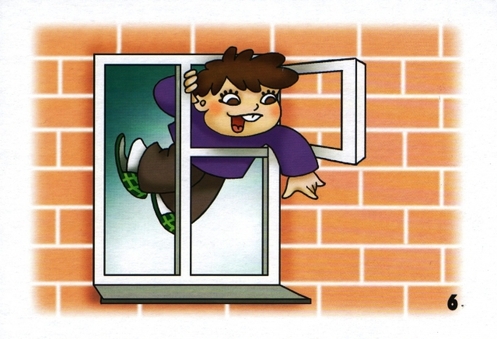 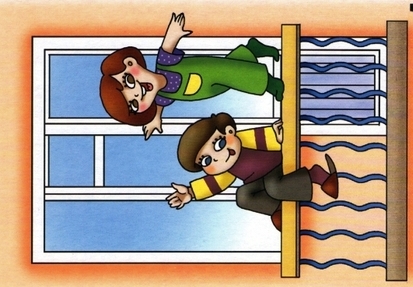 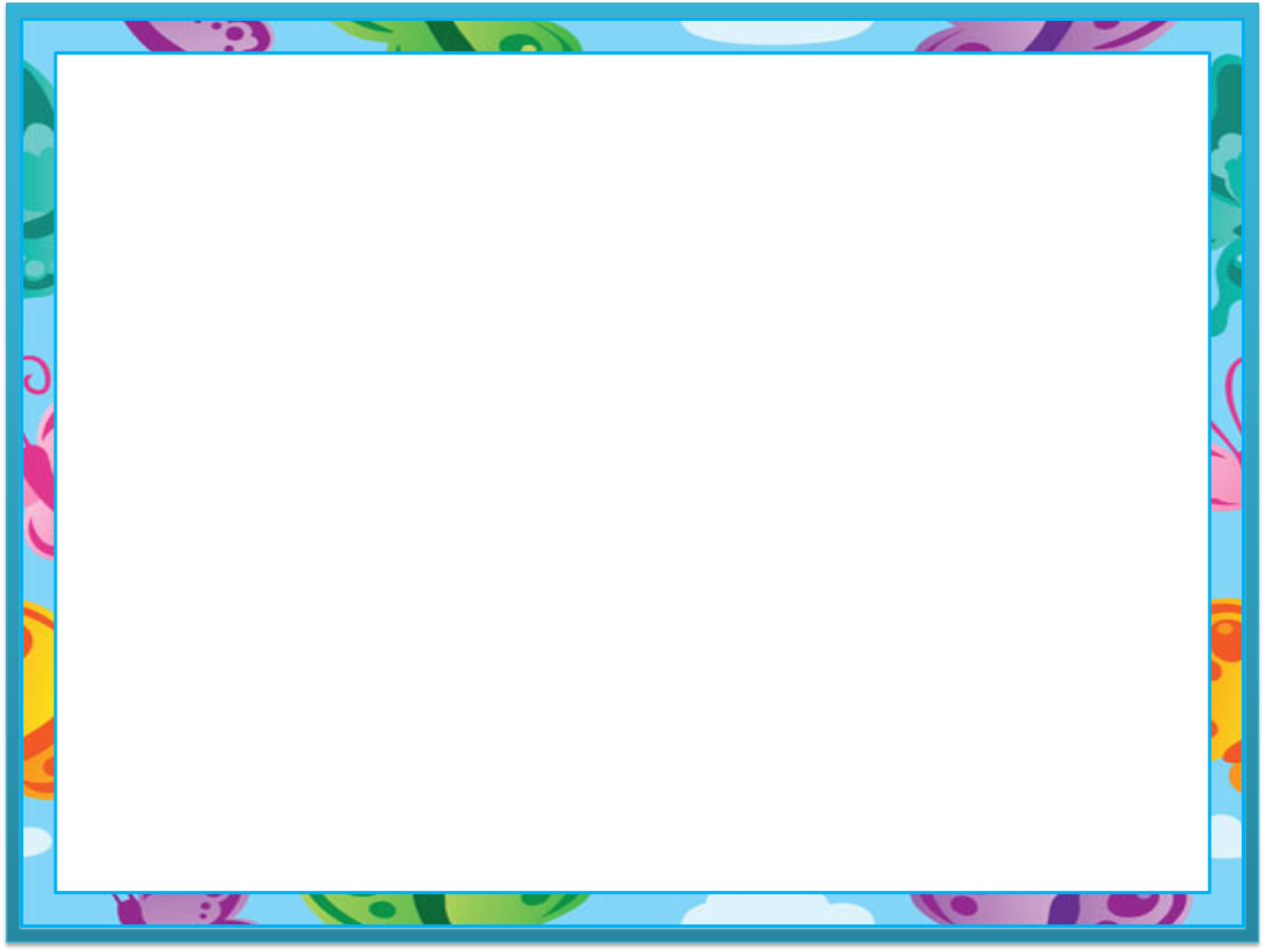 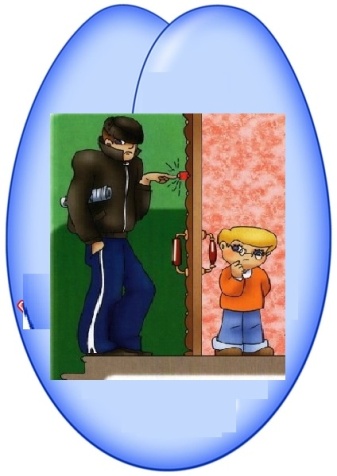 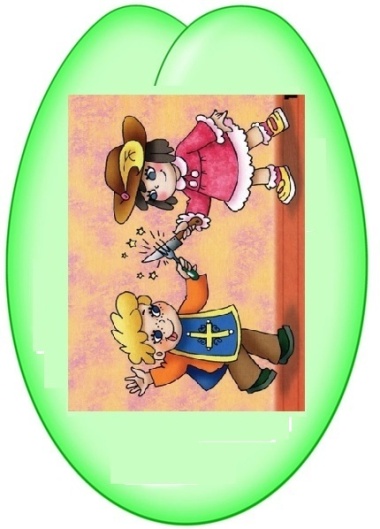 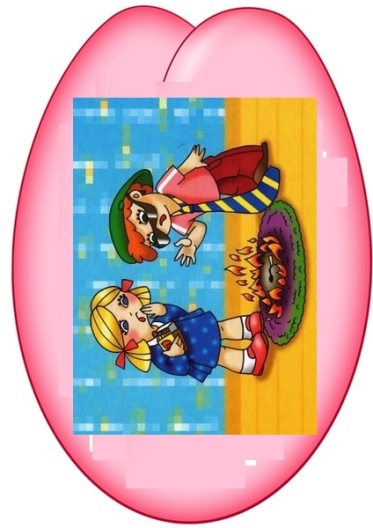 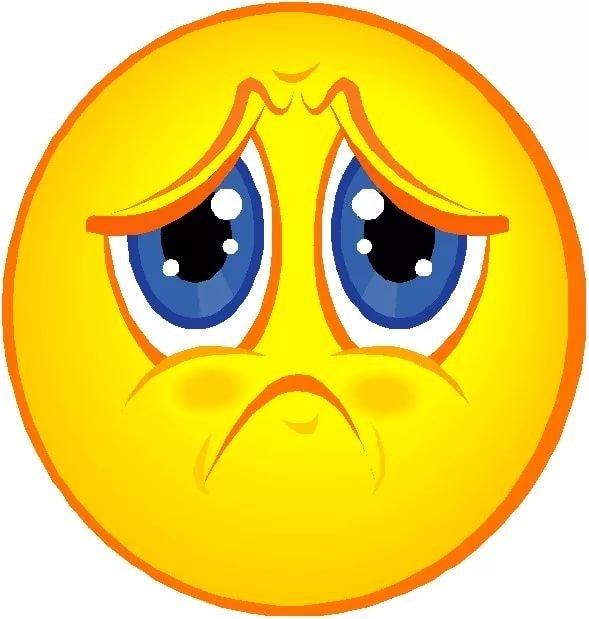 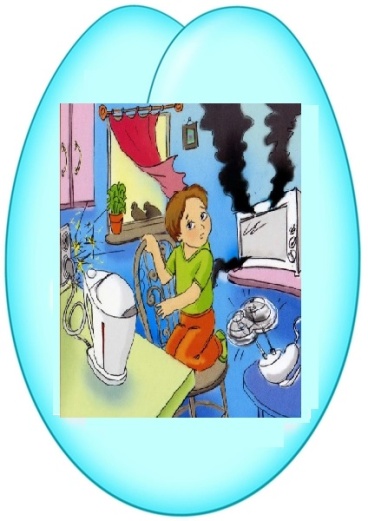 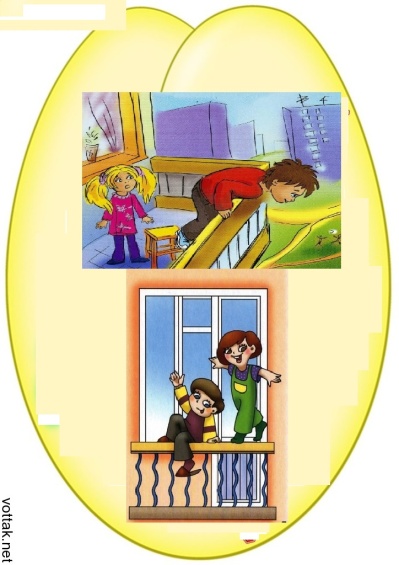 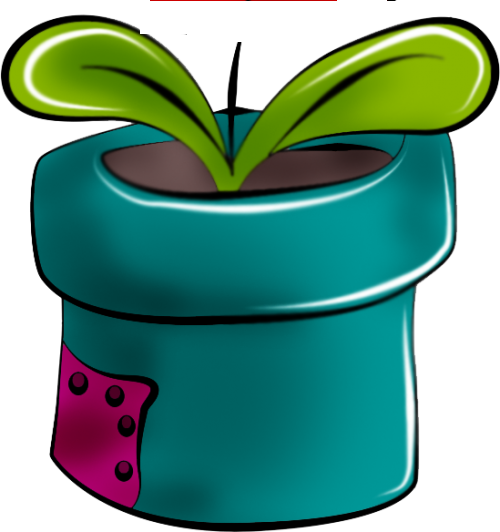 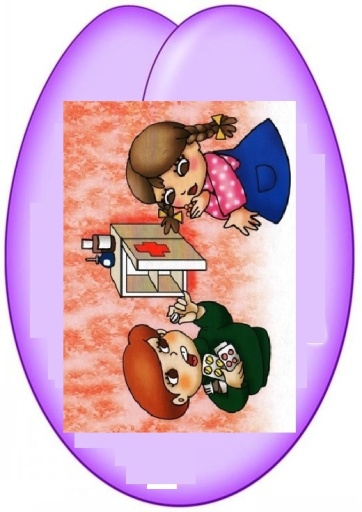 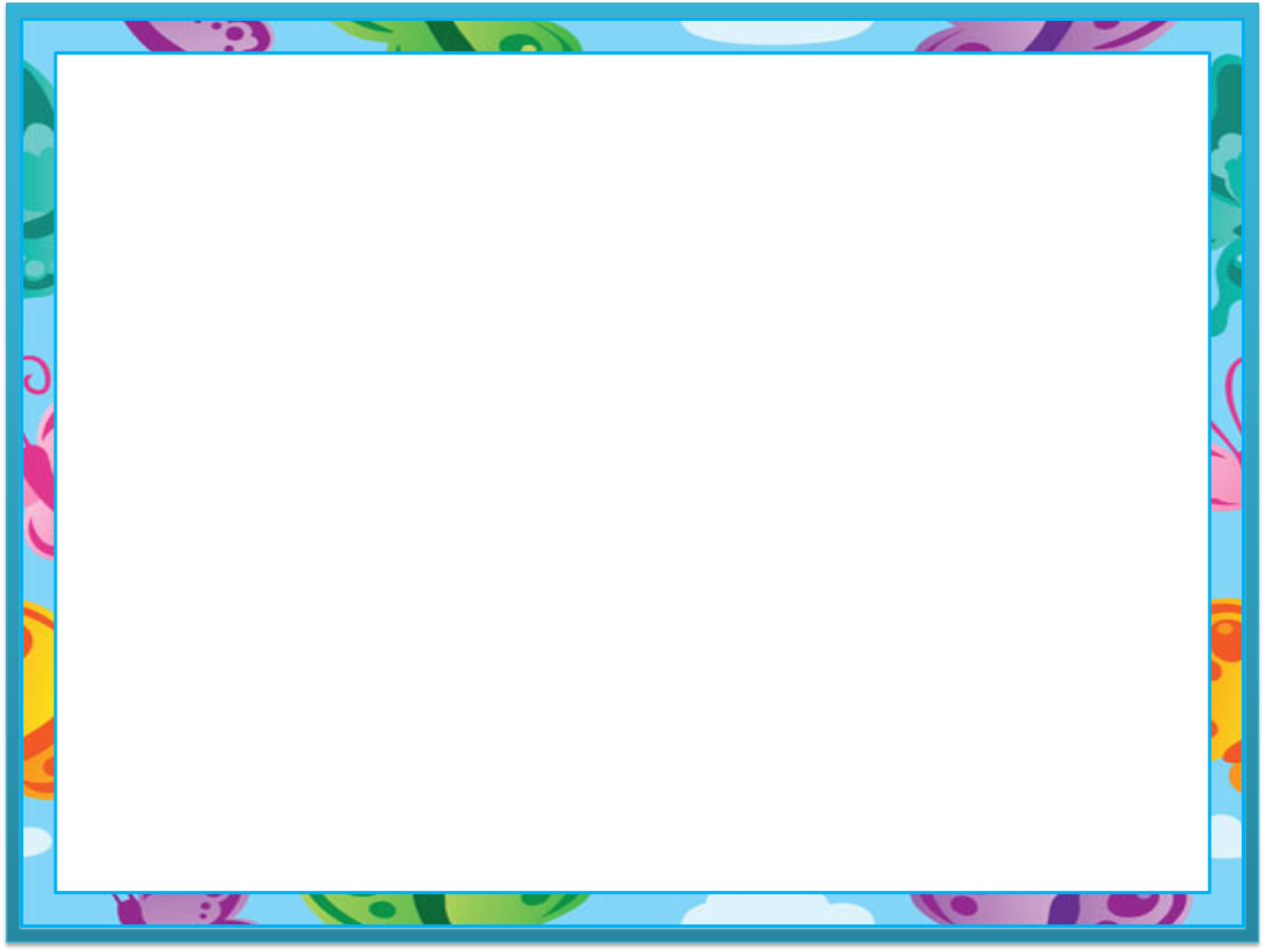 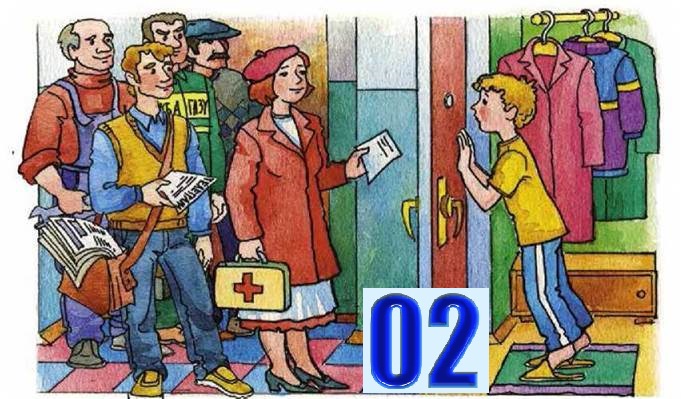 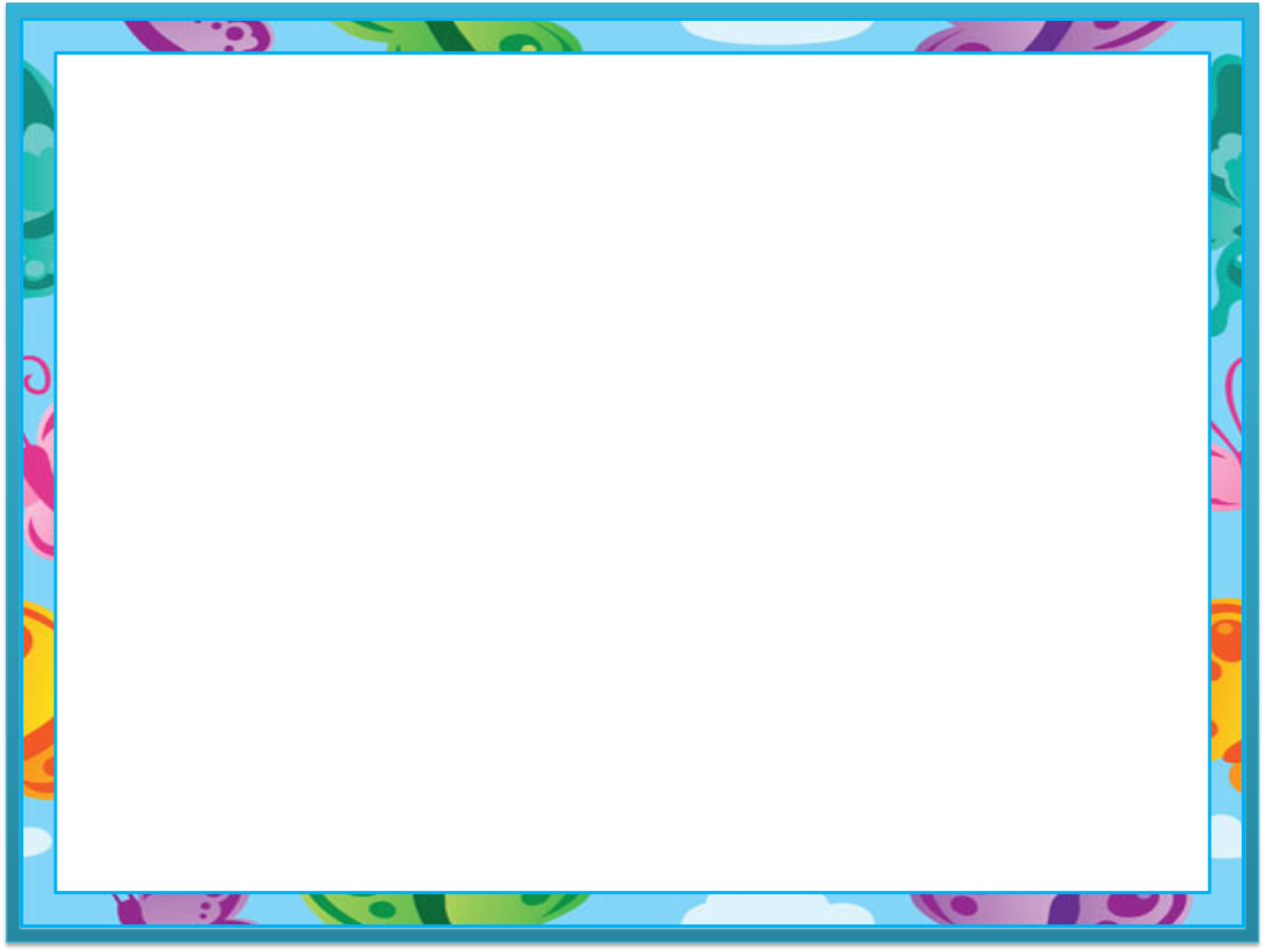 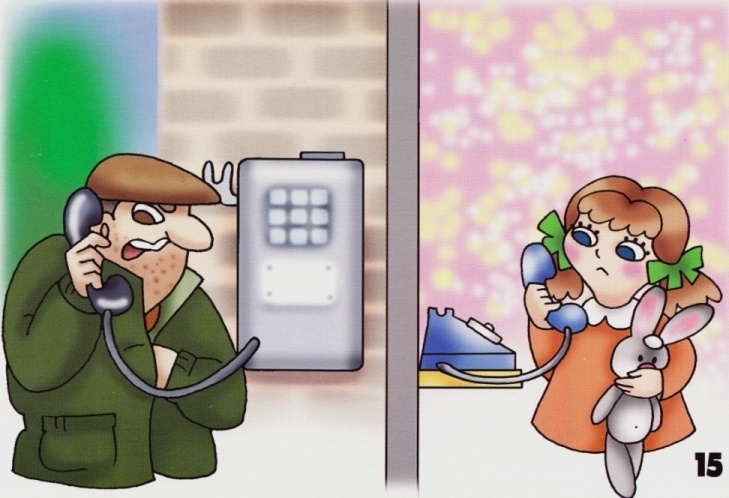 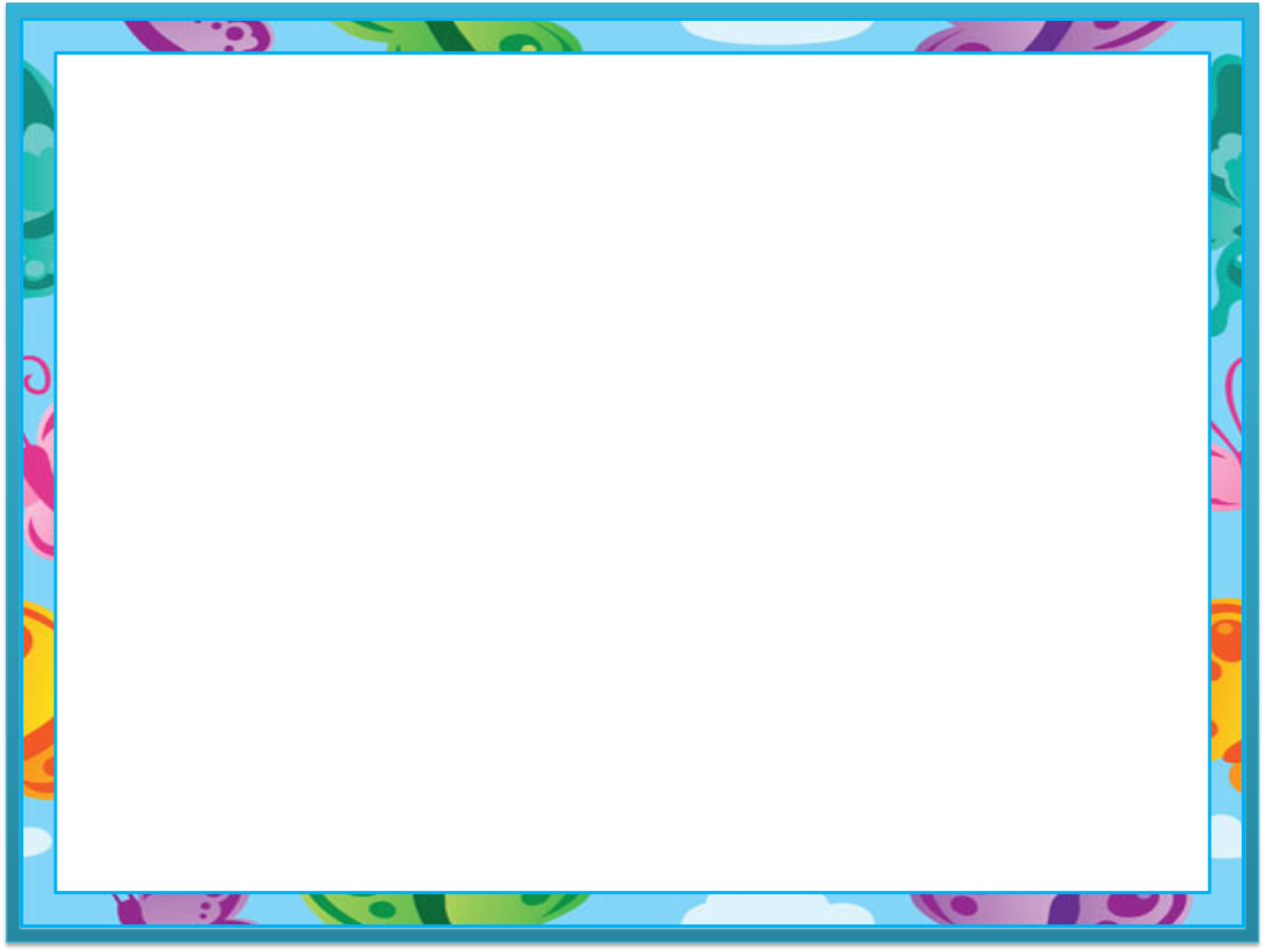 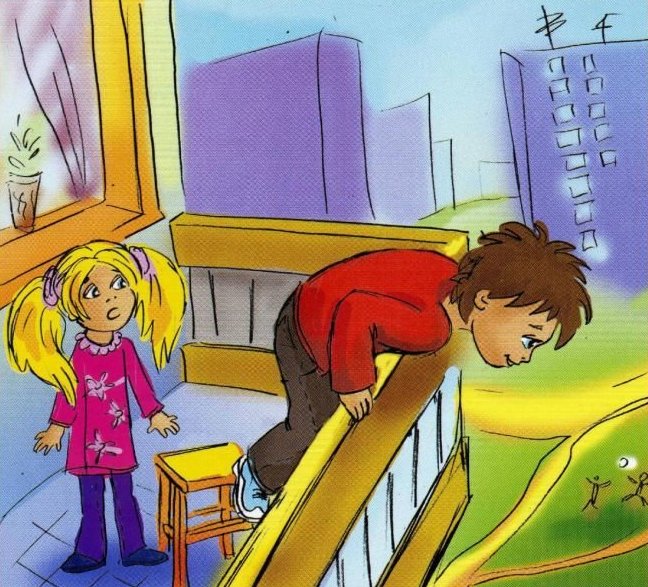 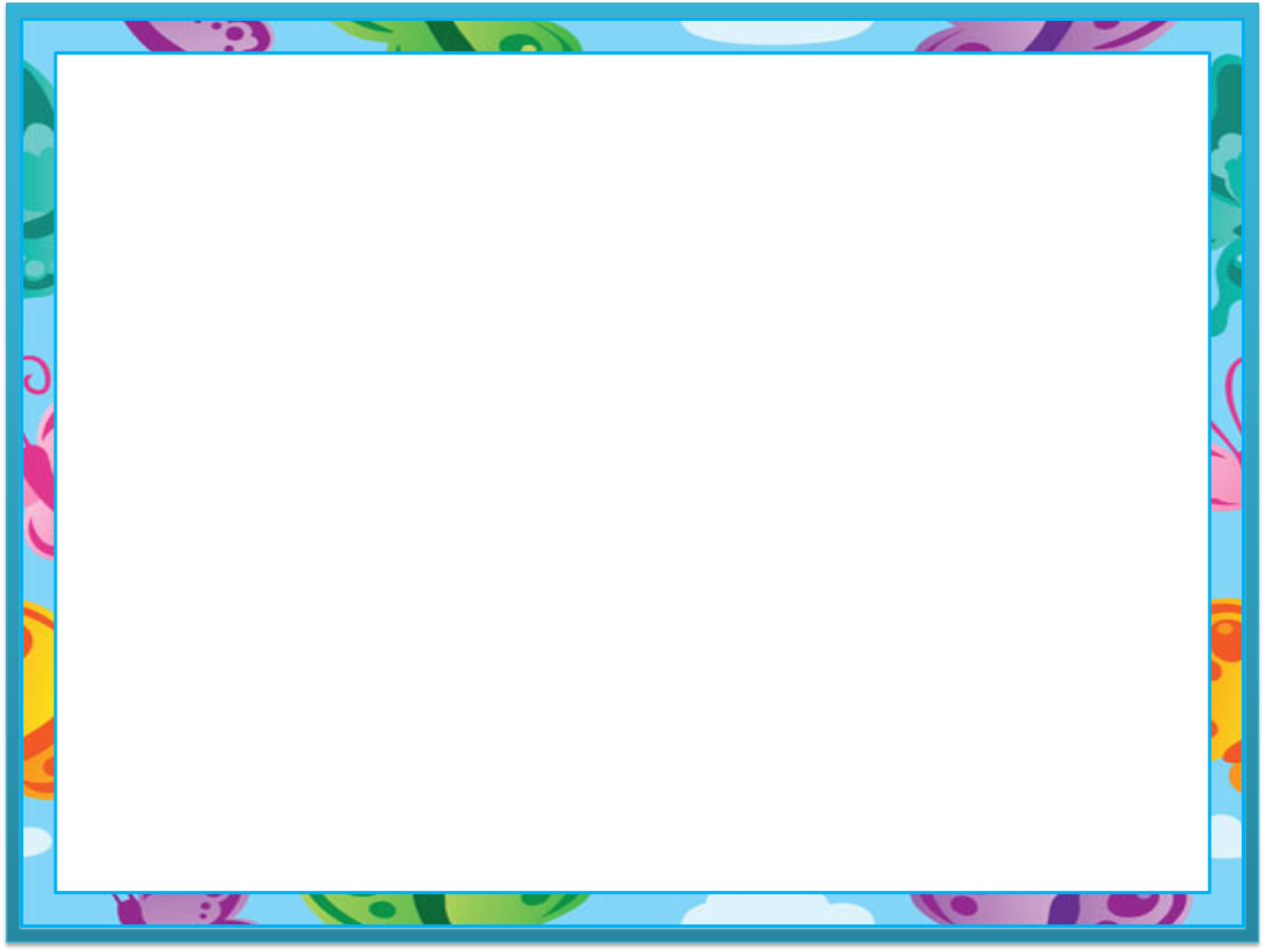 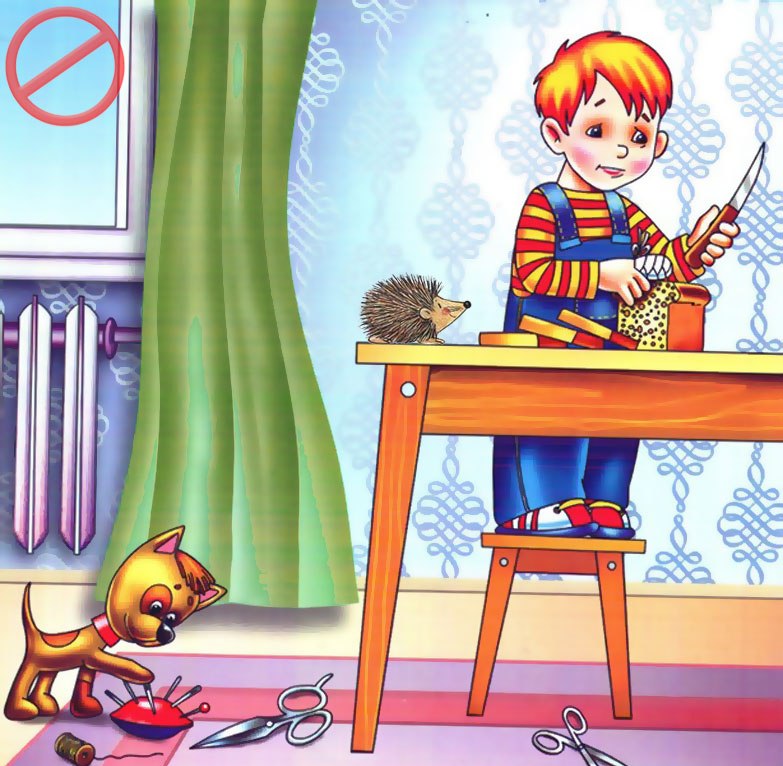 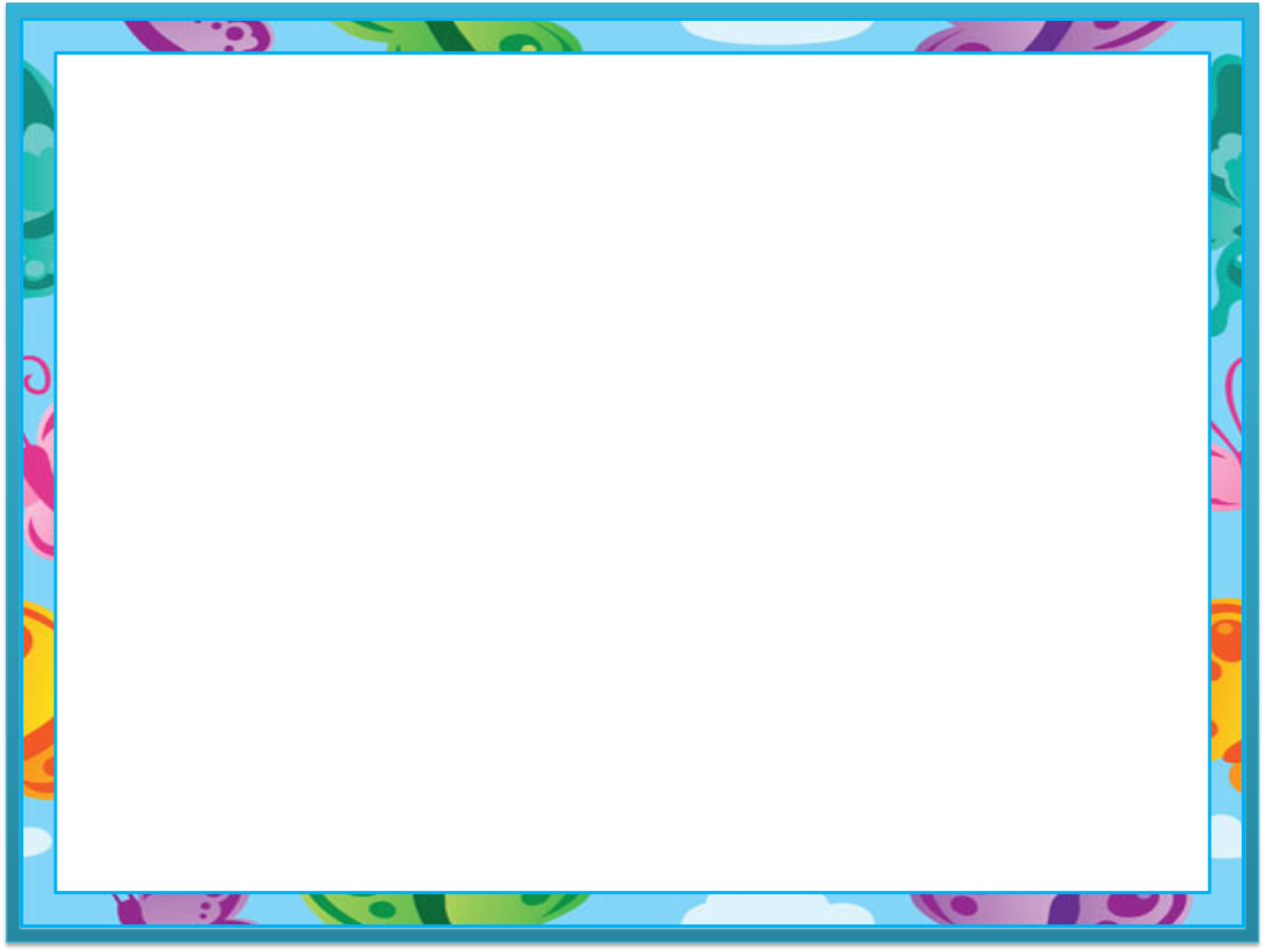 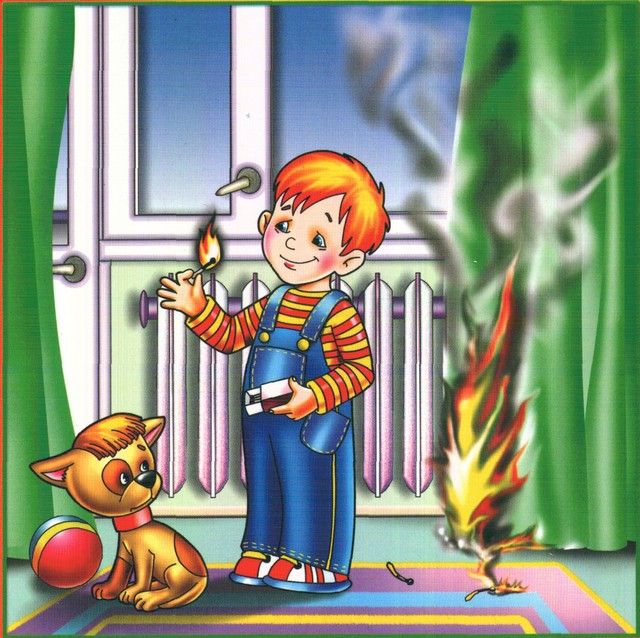 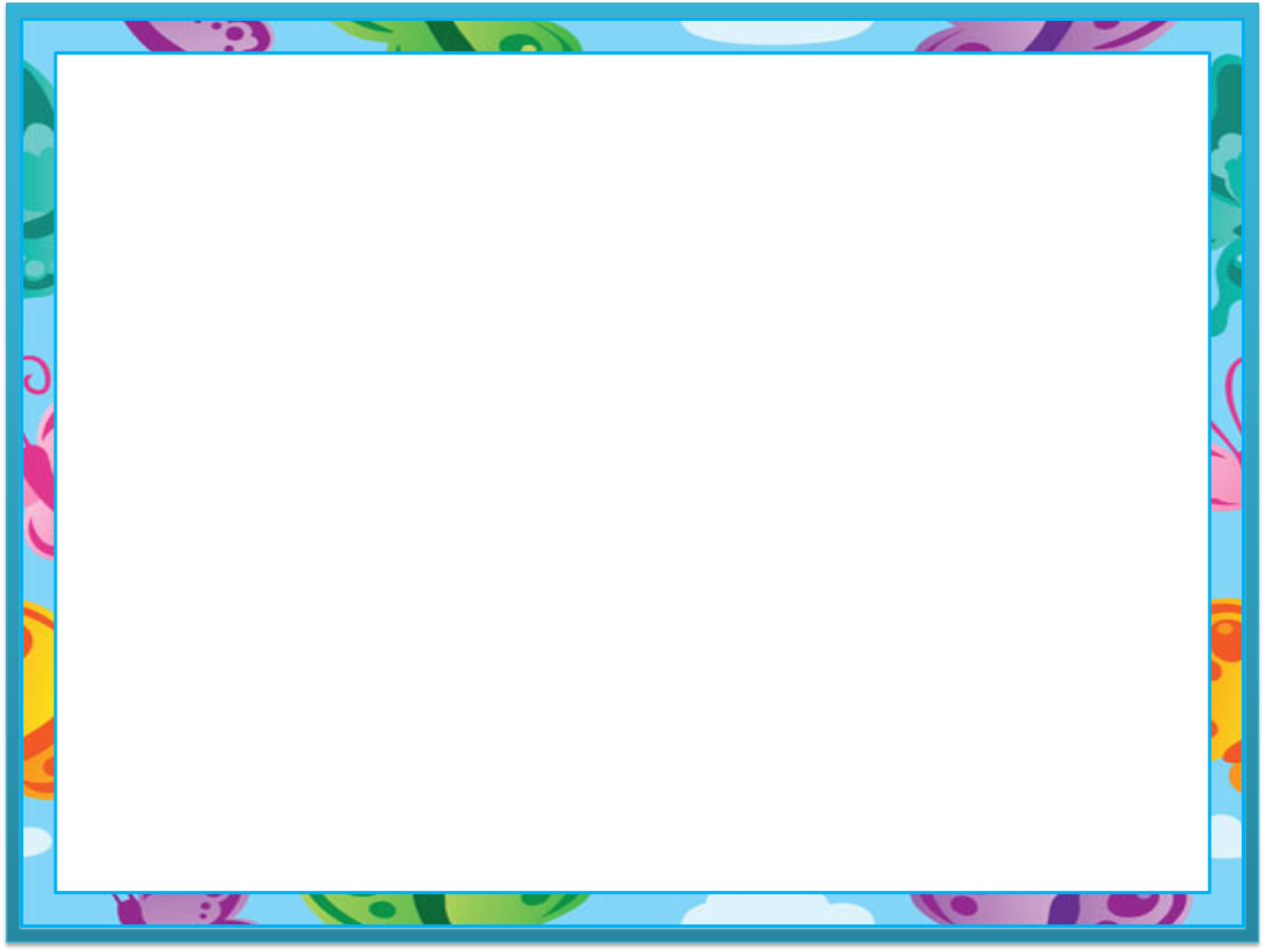 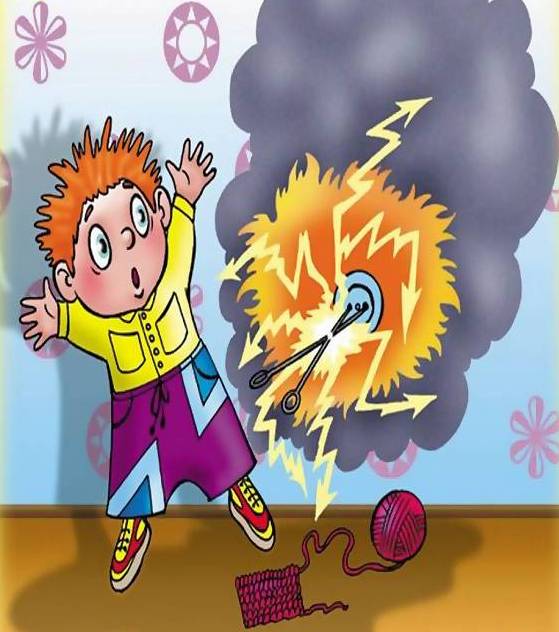 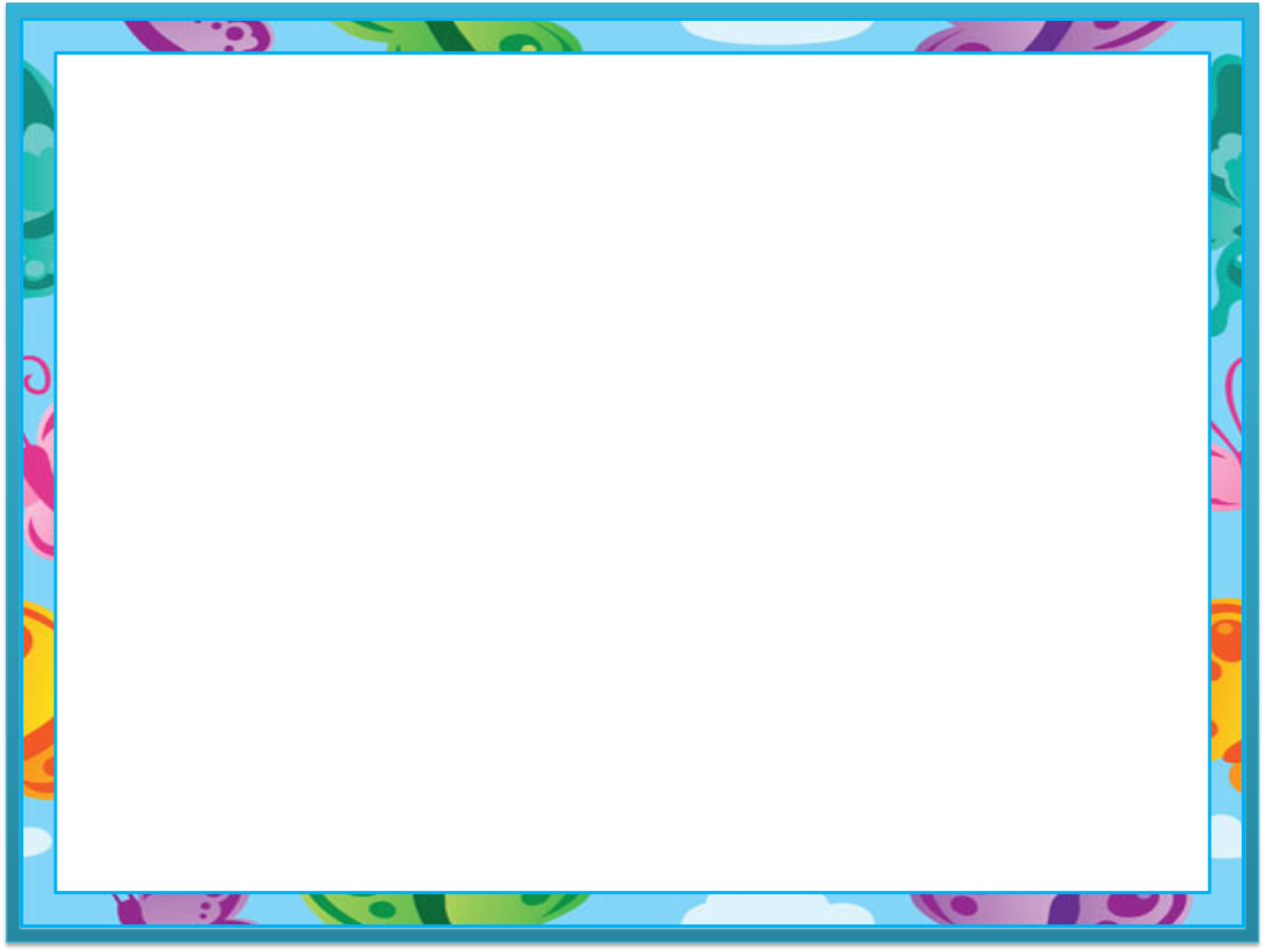 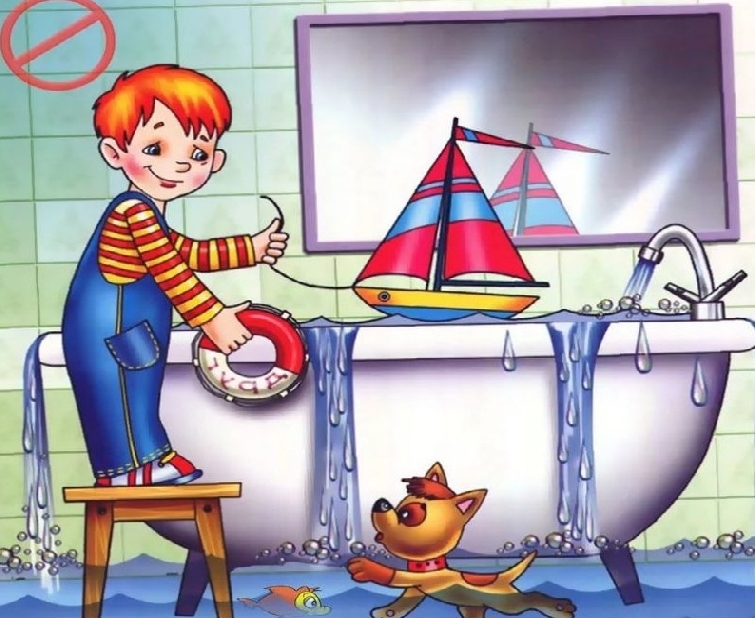 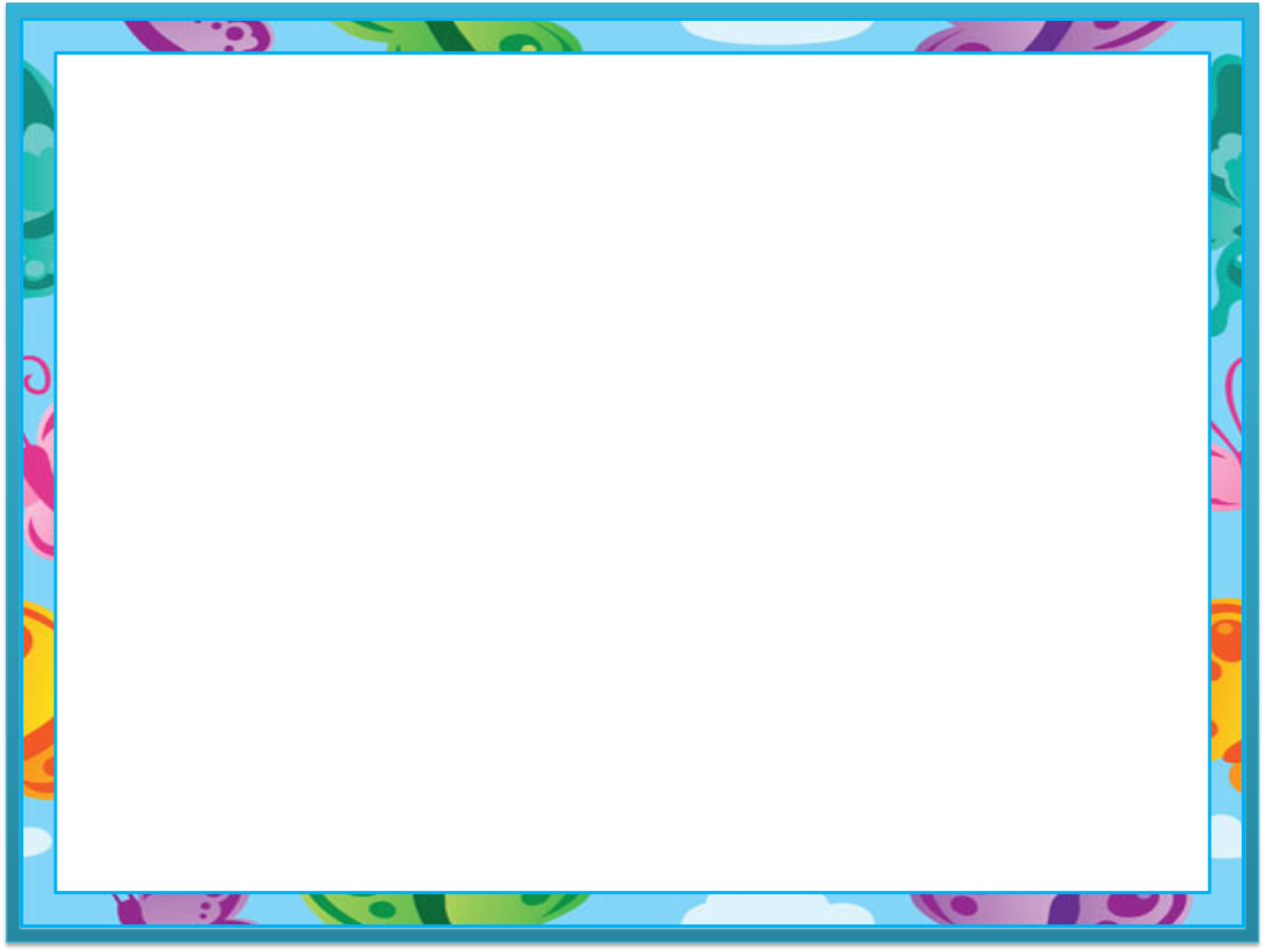 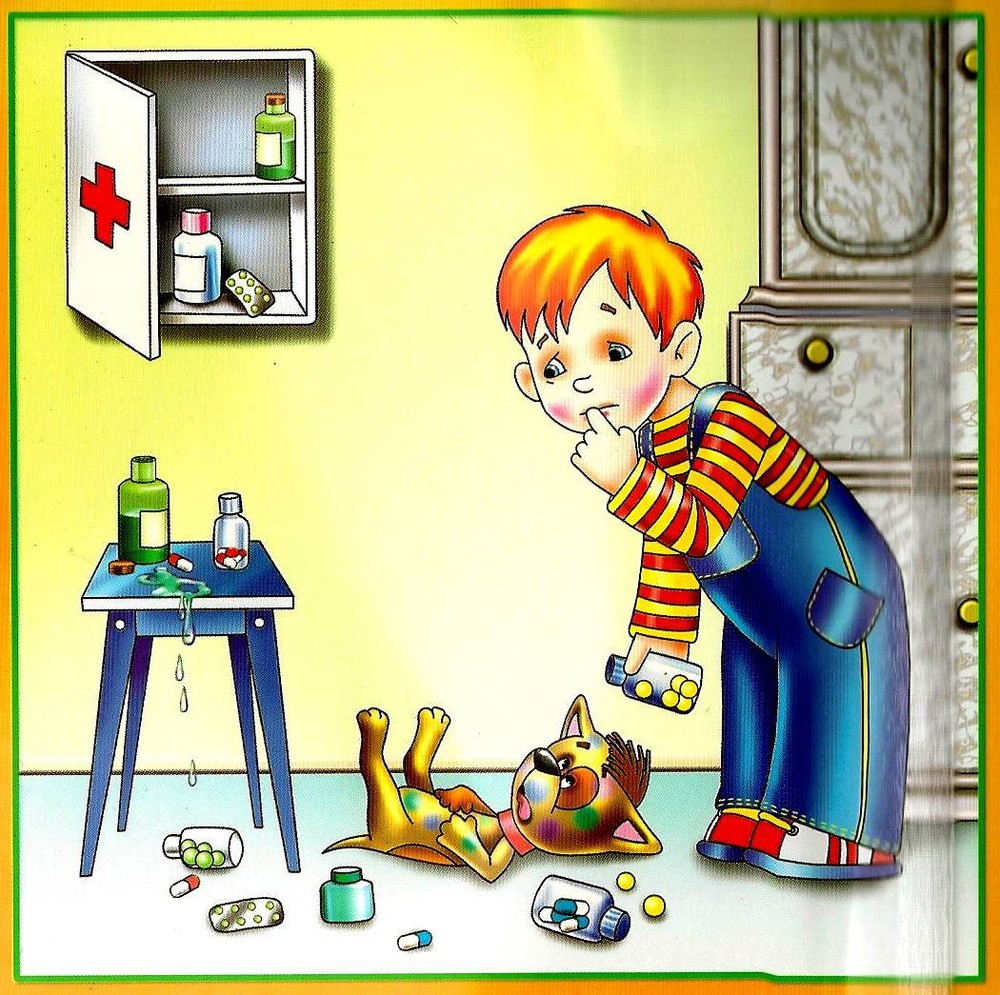 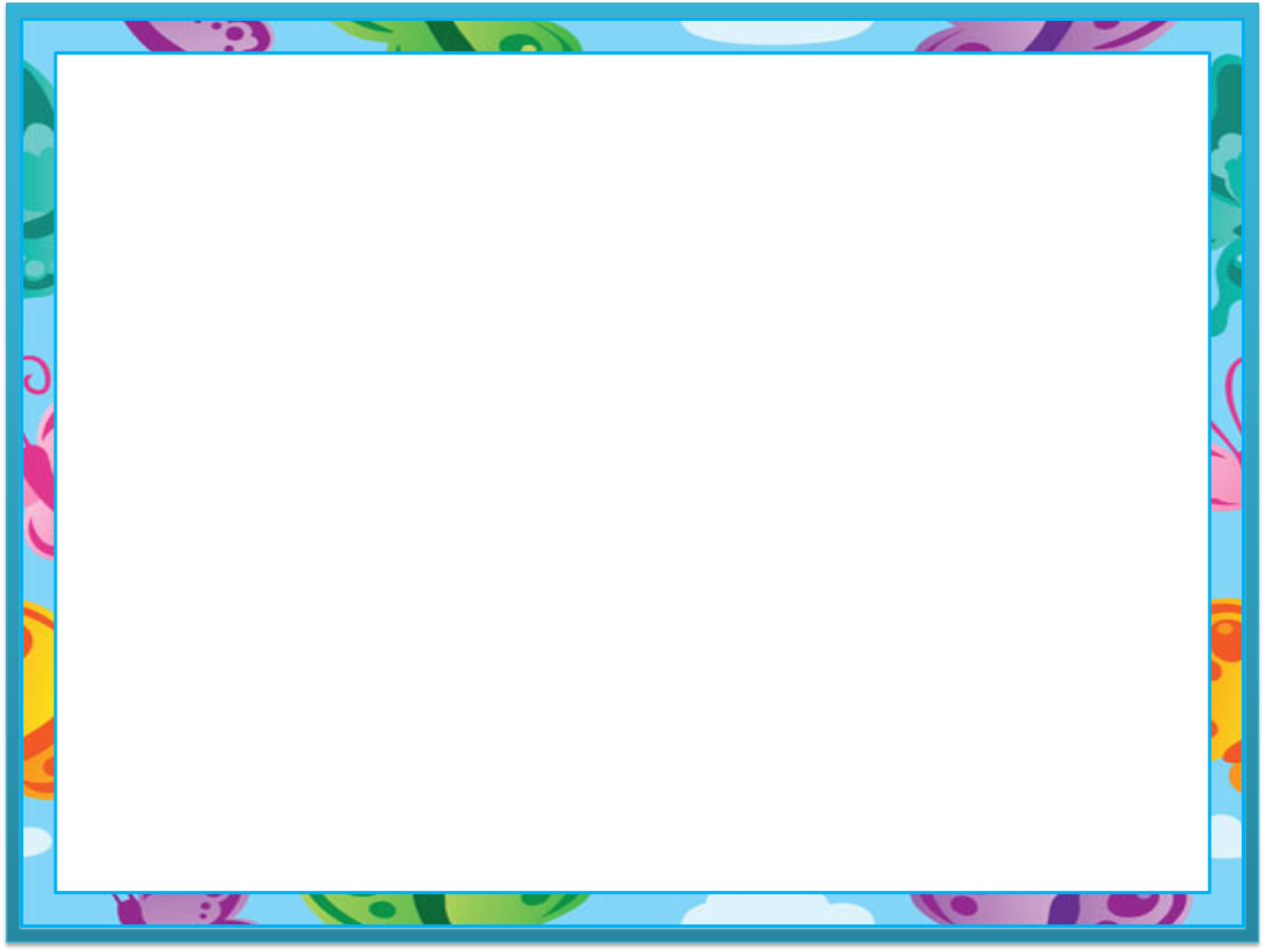 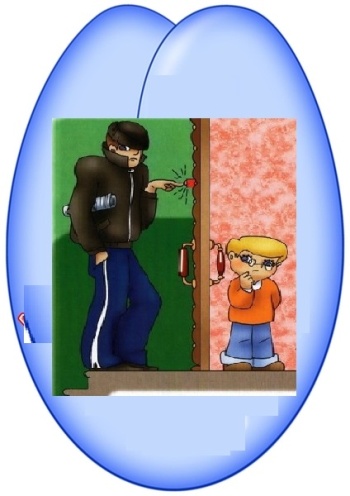 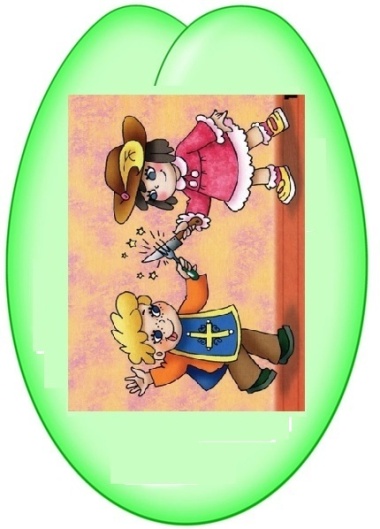 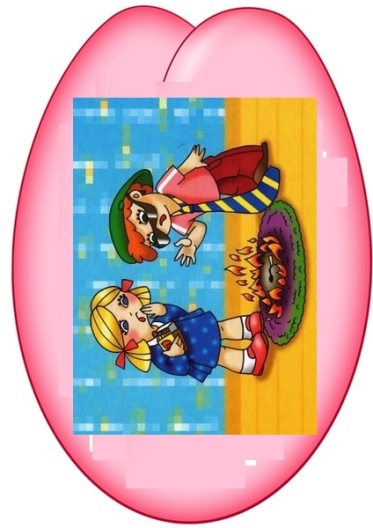 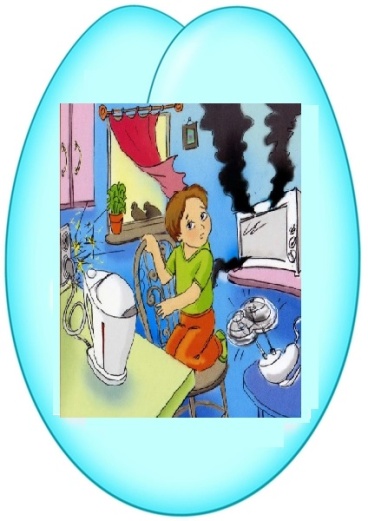 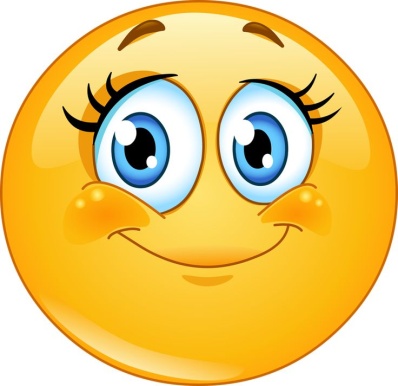 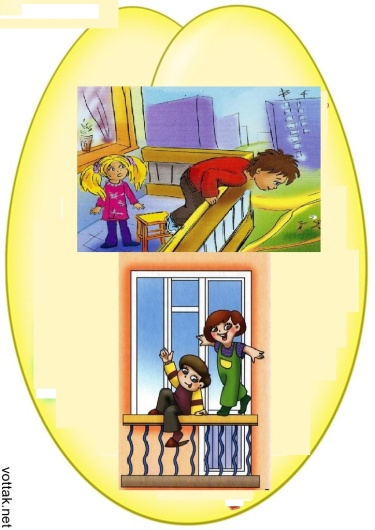 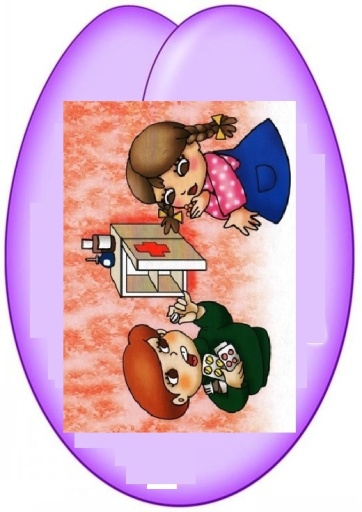 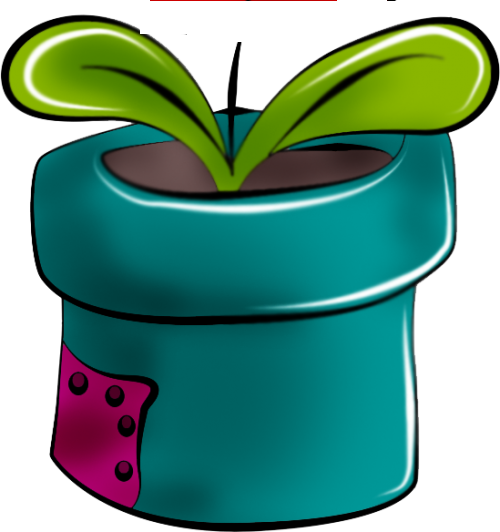 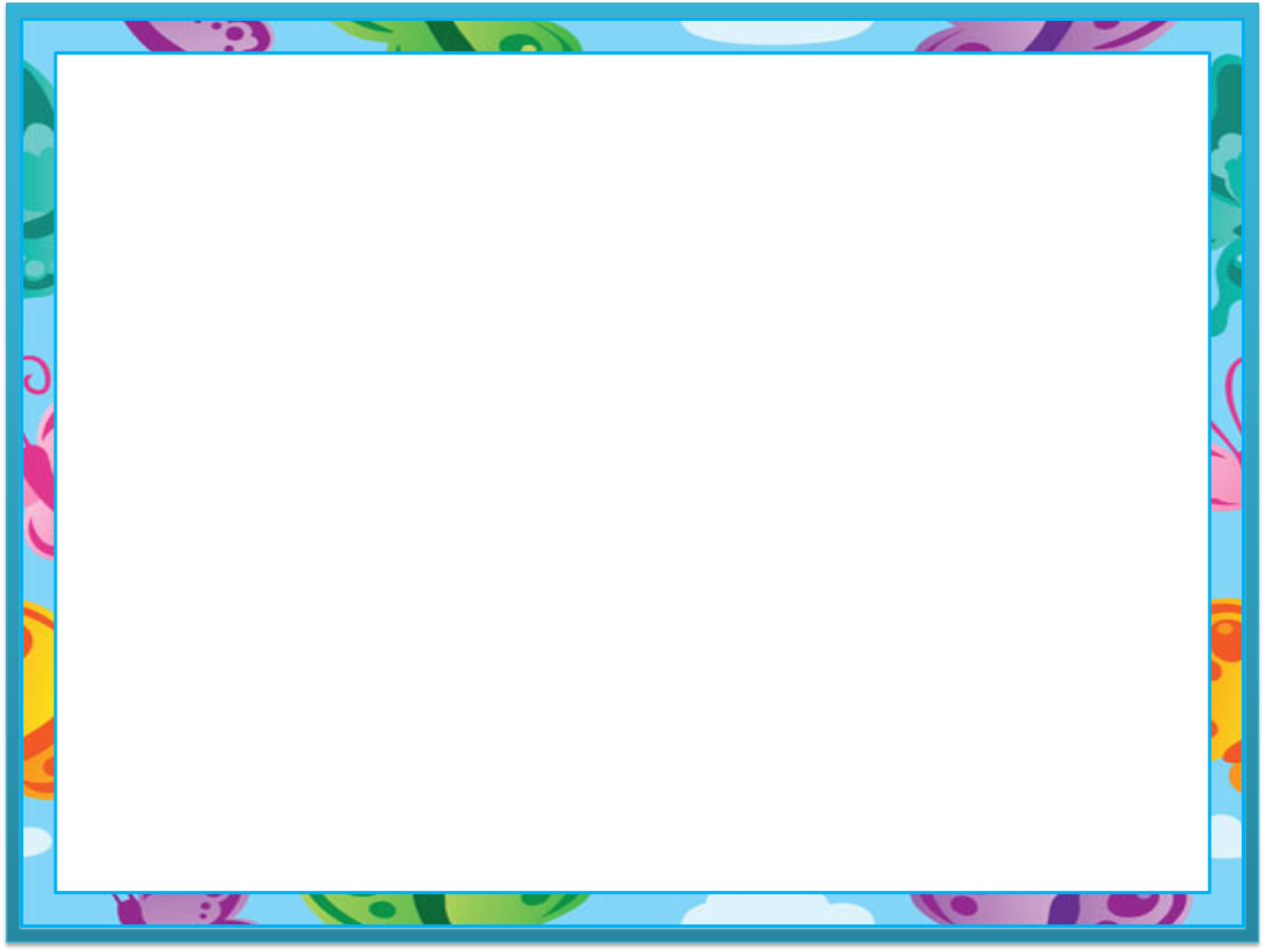